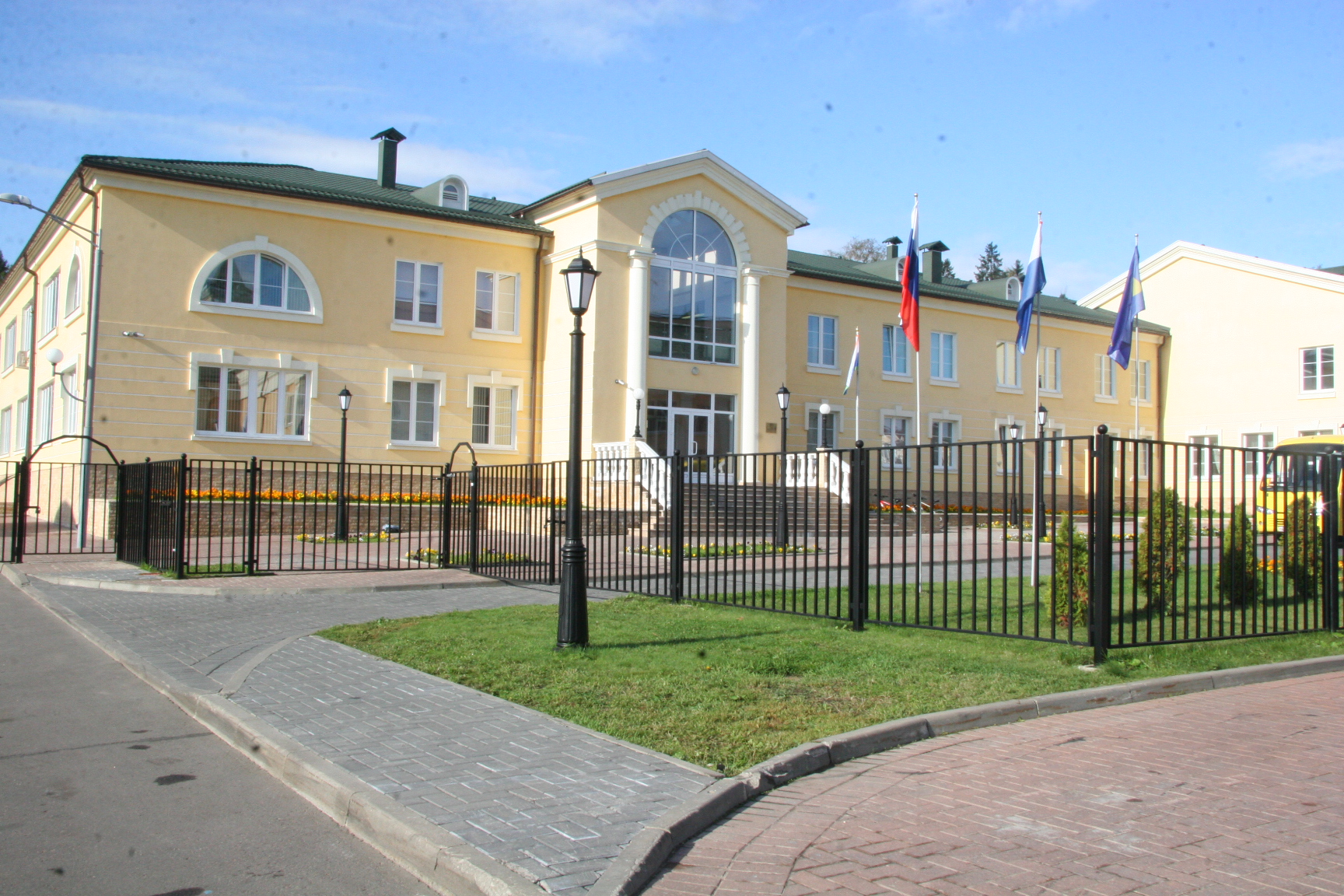 [Speaker Notes: Бородина В.В. АНОО «Ломоносовская школа – Зелёный мыс»]
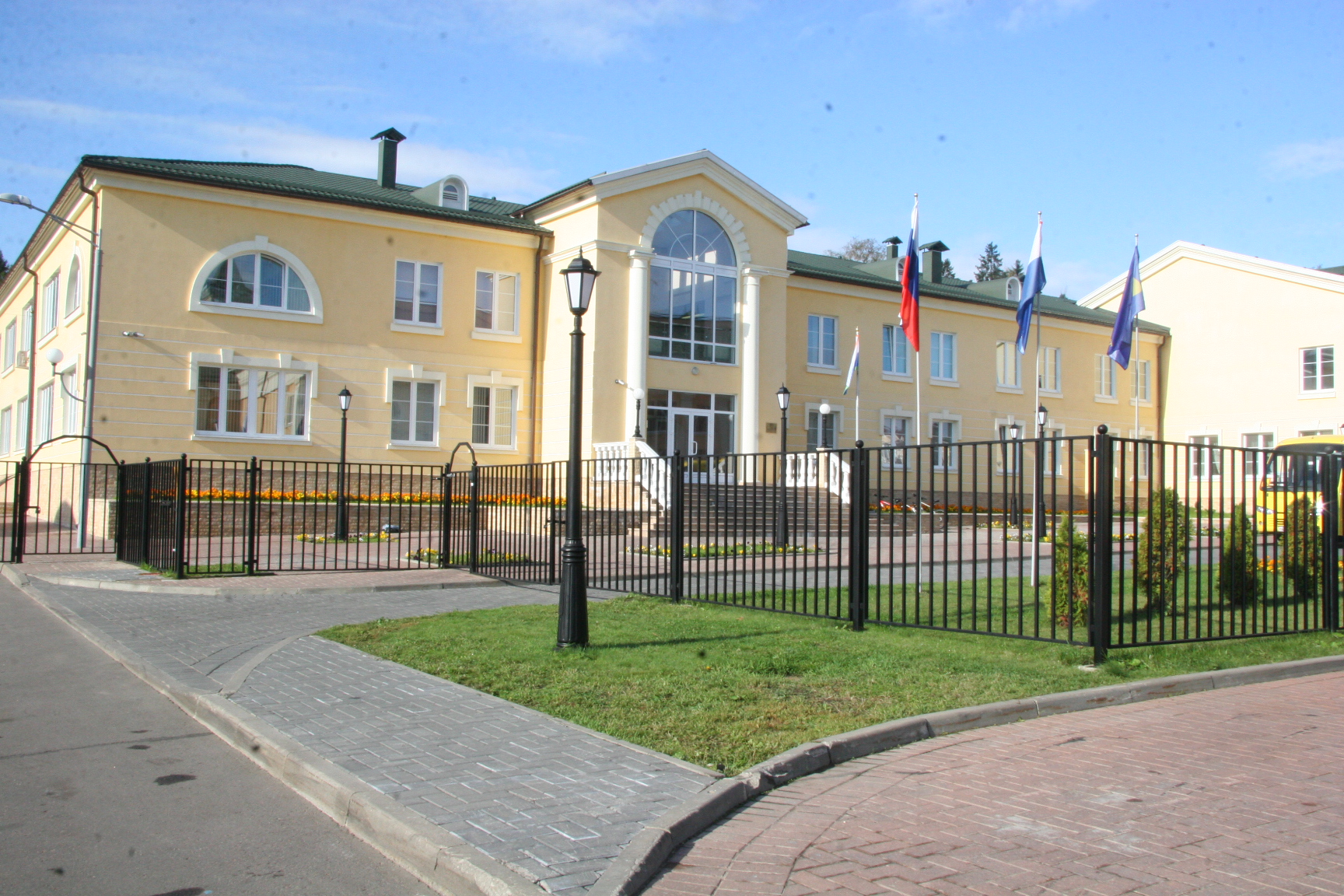 «Космический тур»
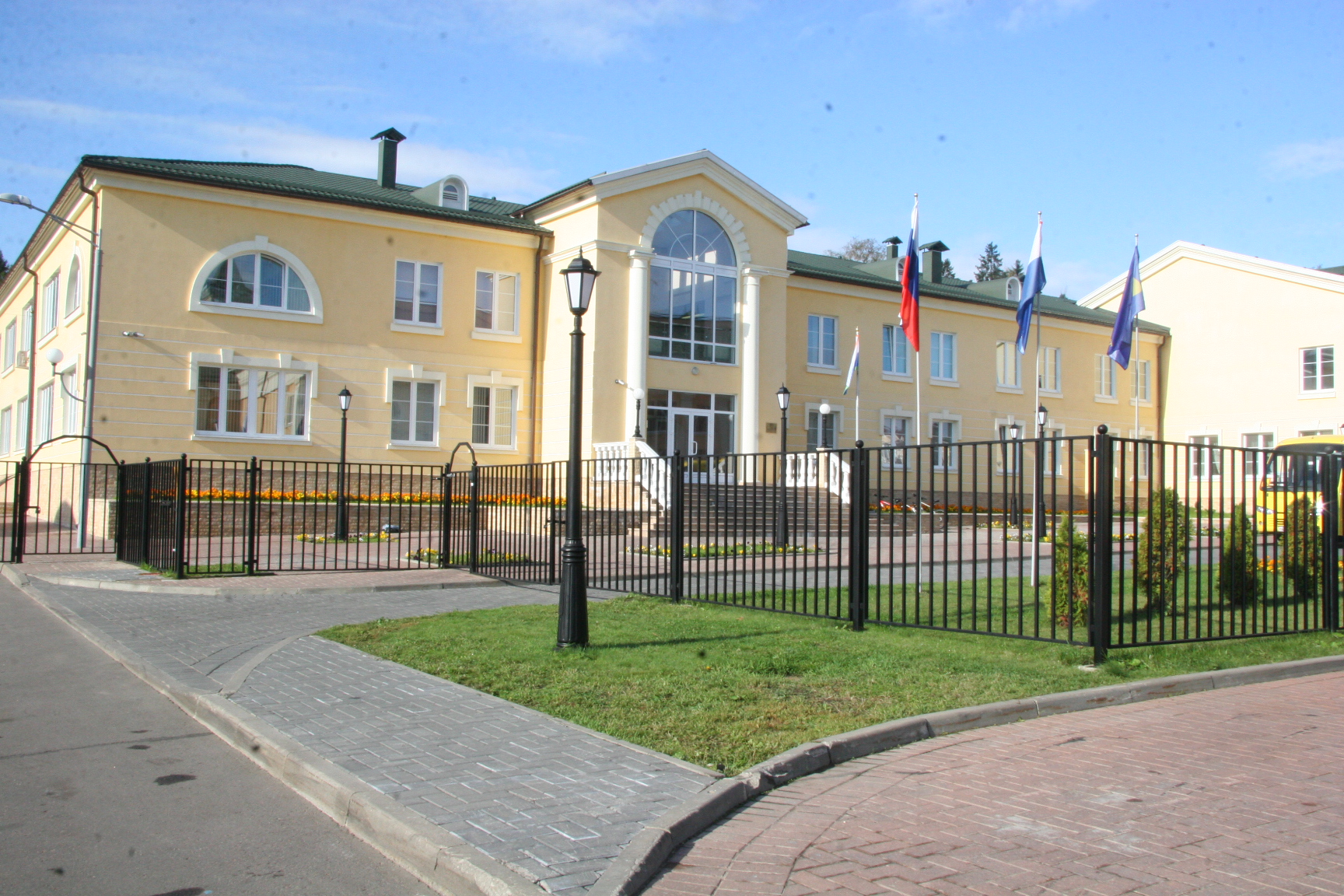 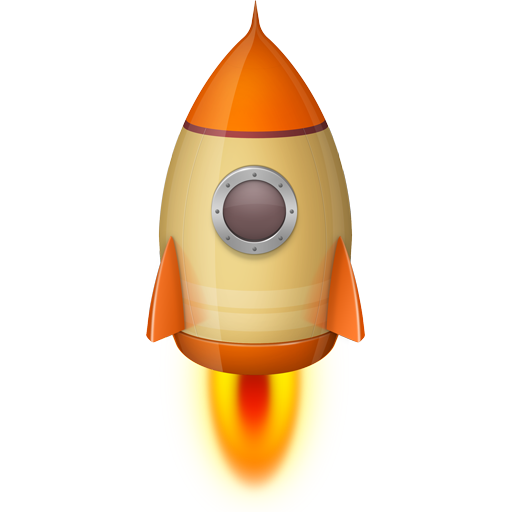 «Космический тур»
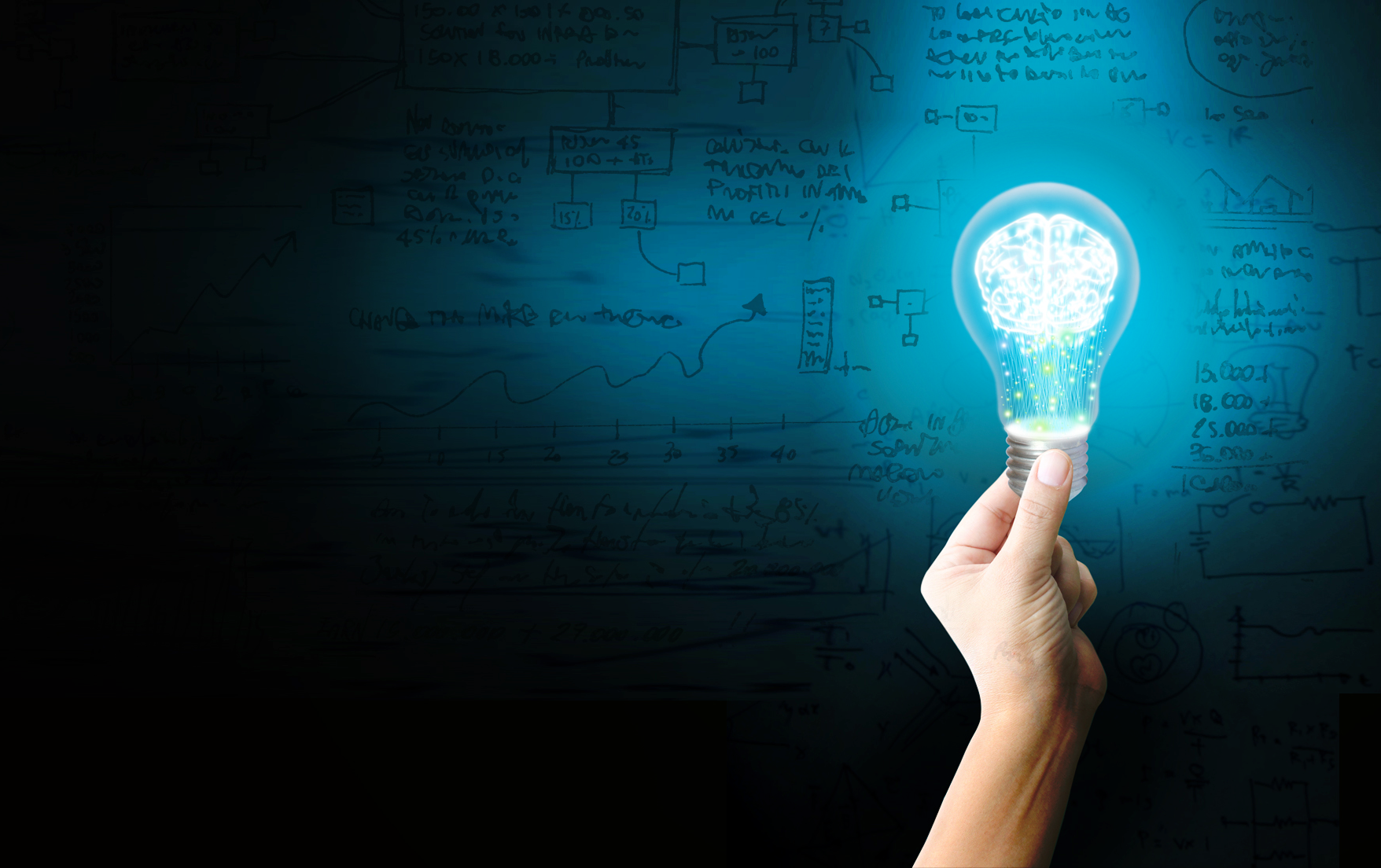 Интересные факты
Комета – небольшое космическое тело изо льда и камней.

Плутон – самая мелкая и наиболее удалённая от Солнца планета. Это единственная не исследованная планета.

В 1961 г. Человек впервые полетел в космос.
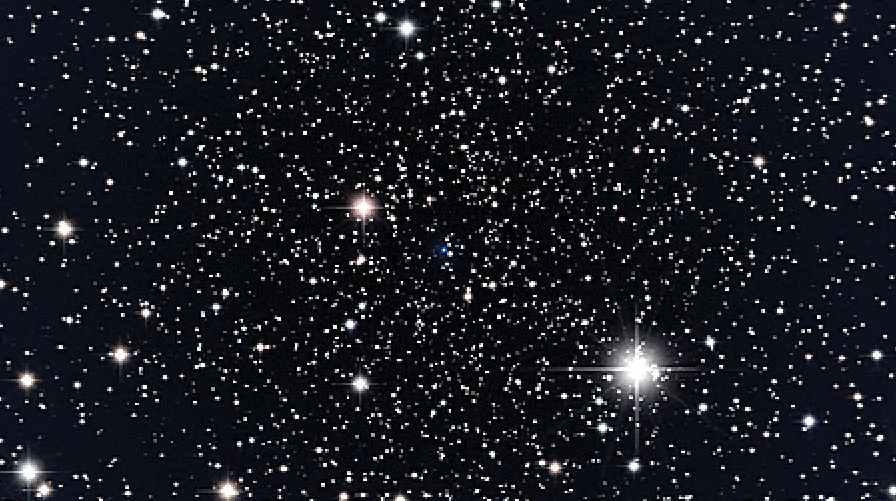 1
2
3
4
5
5
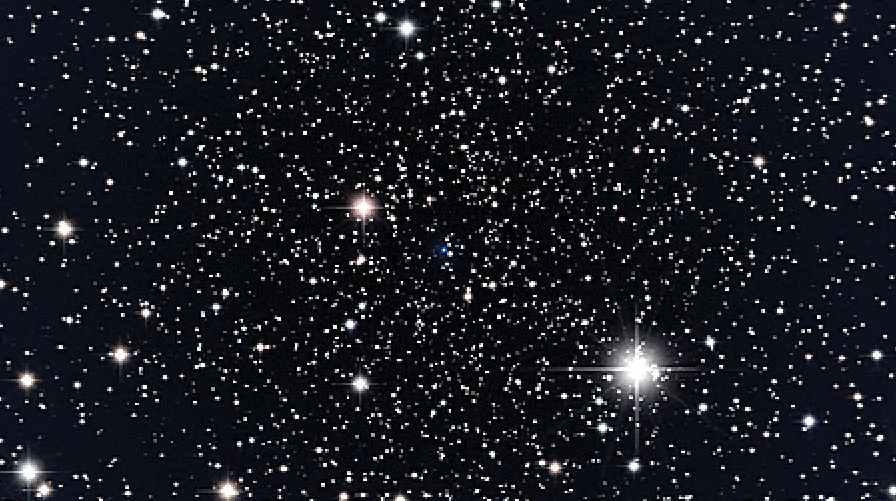 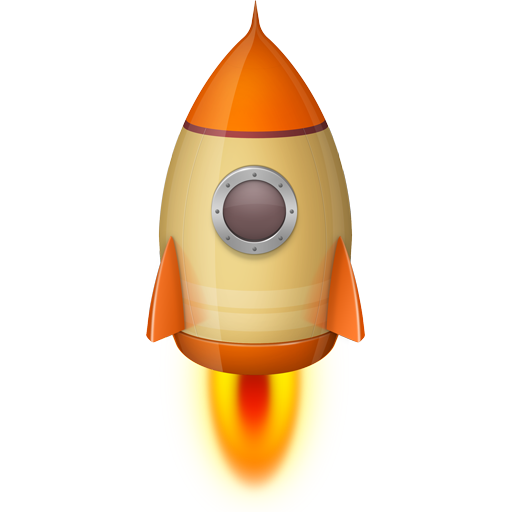 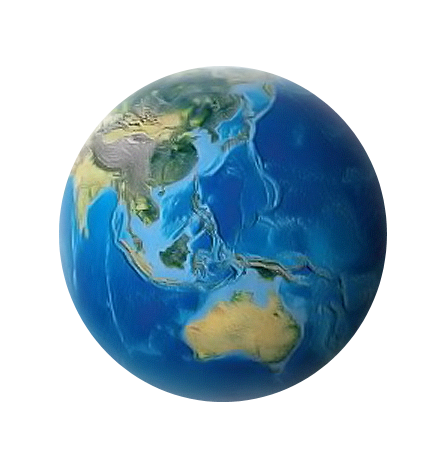 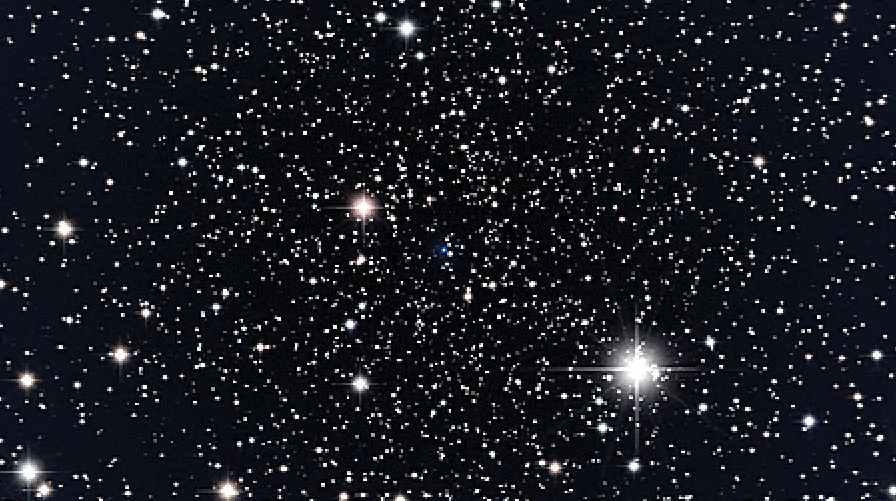 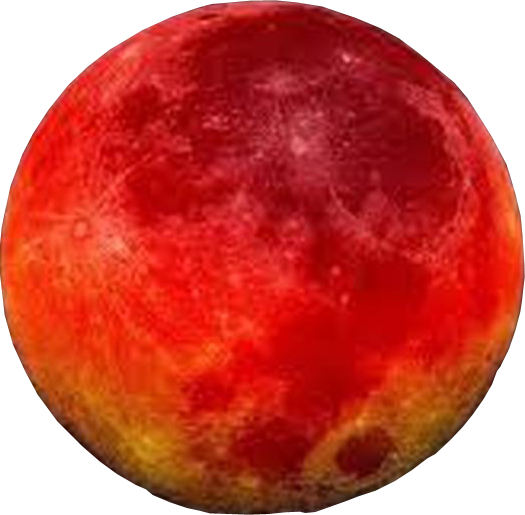 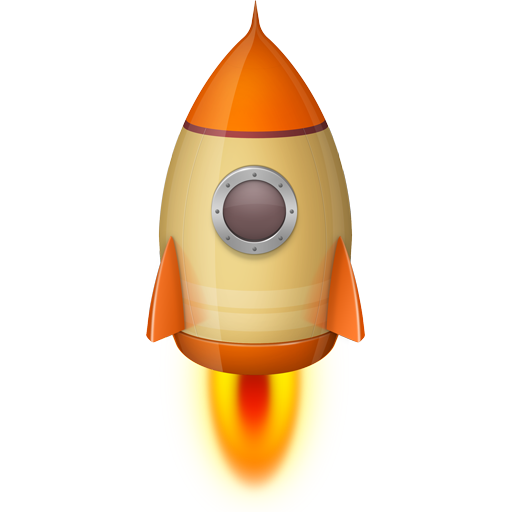 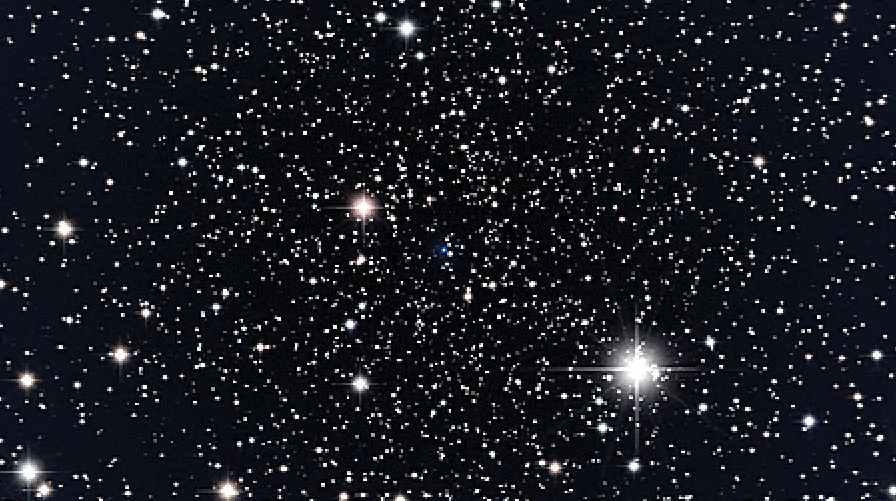 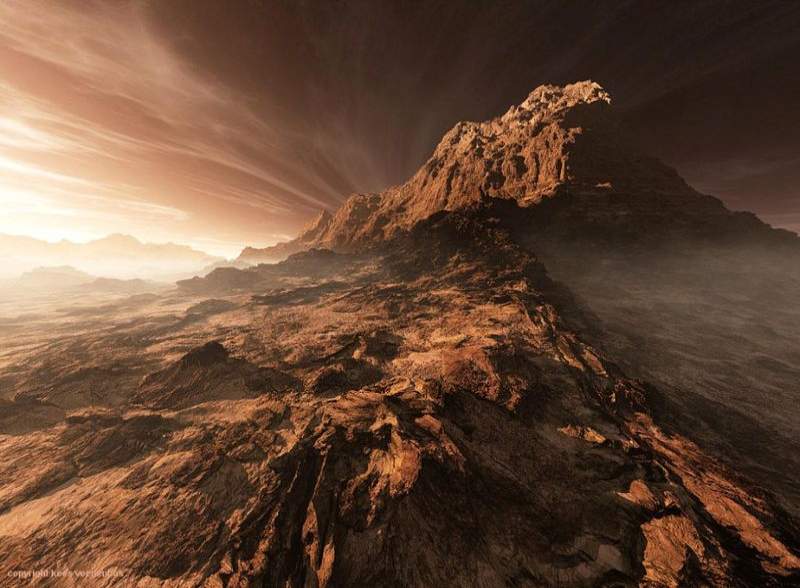 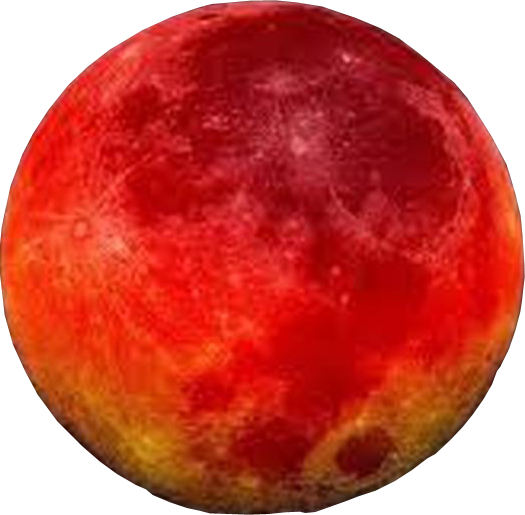 Вулкан Олимп на Марсе
МАРС
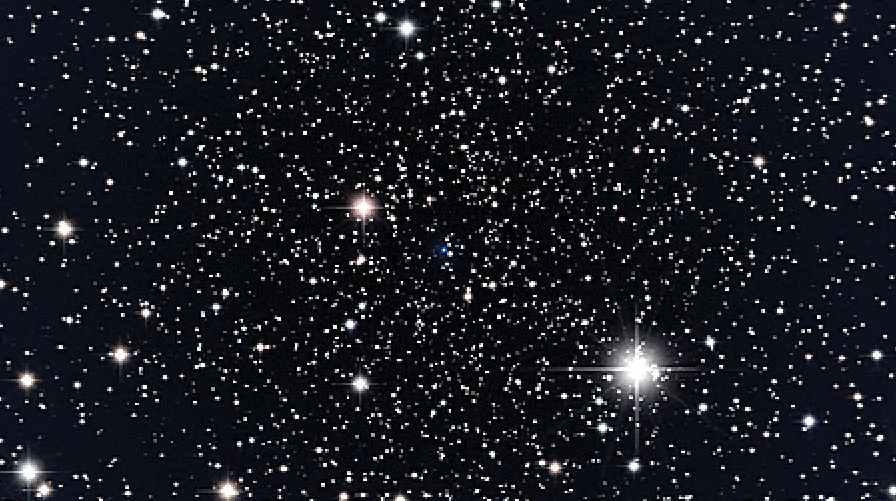 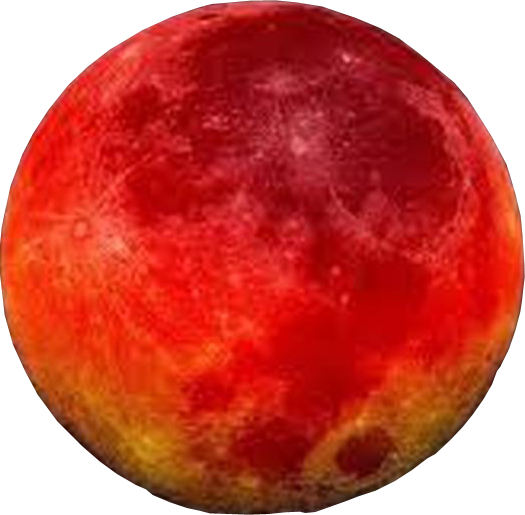 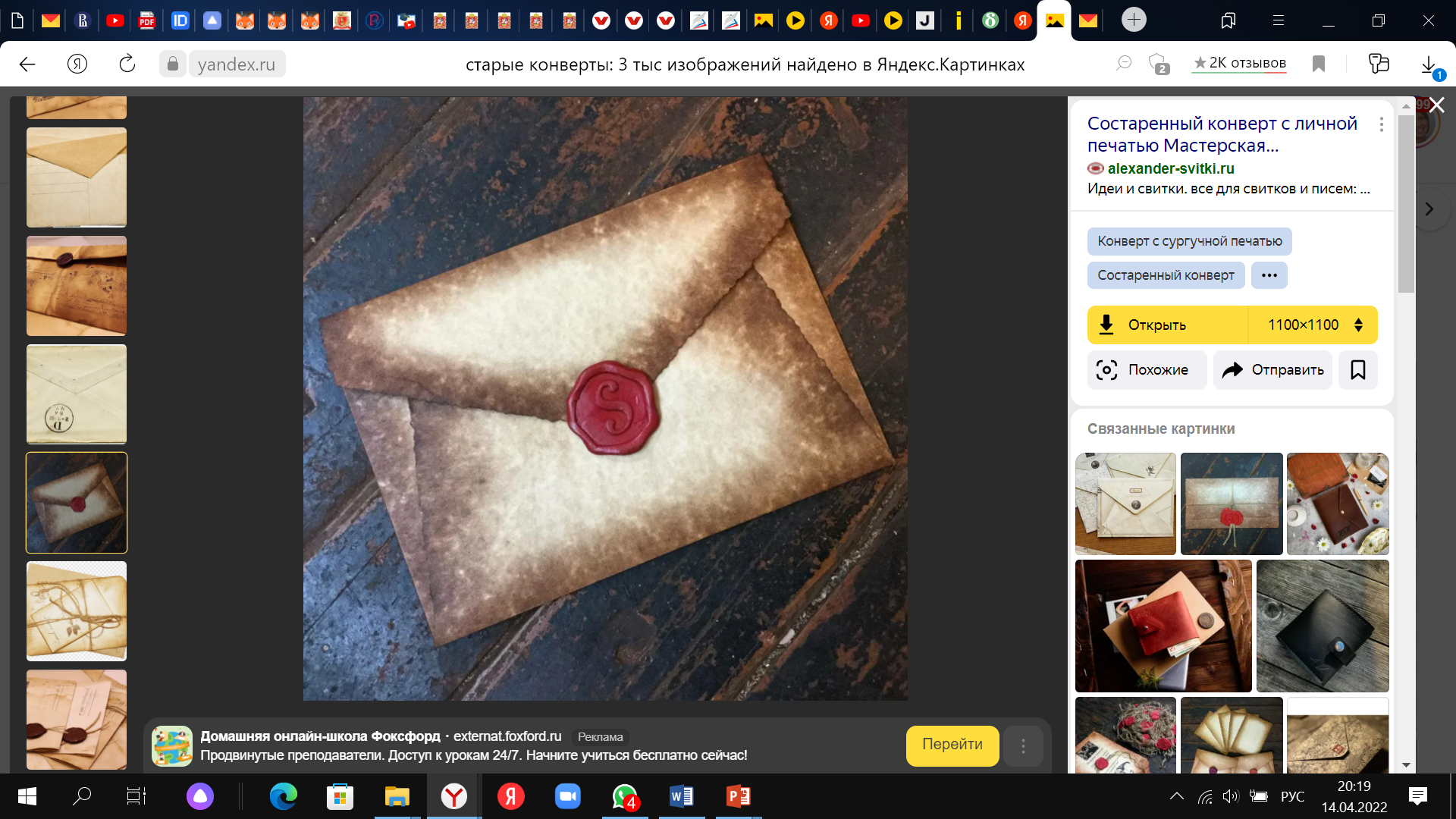 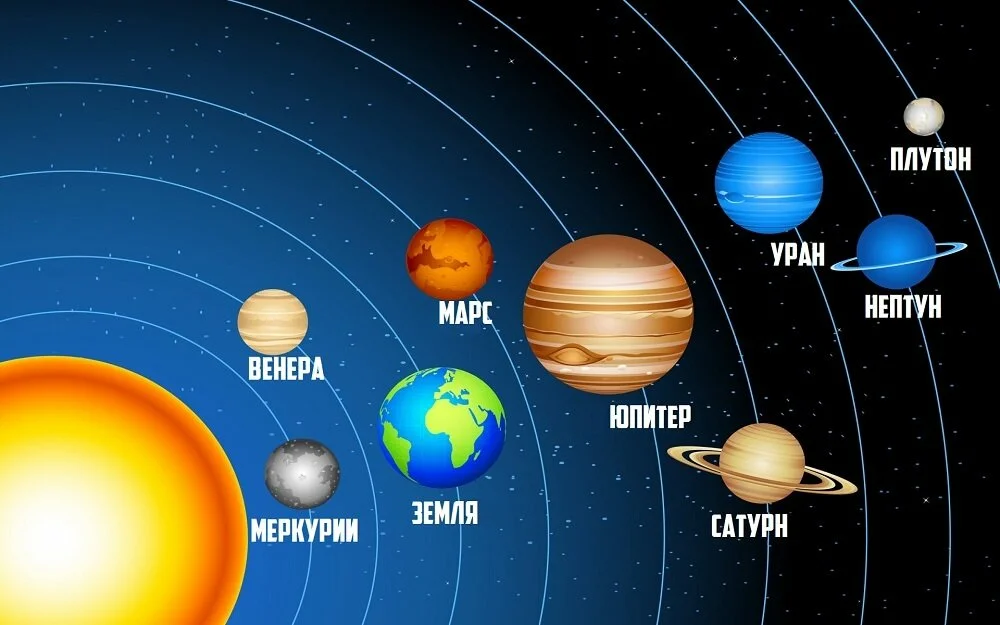 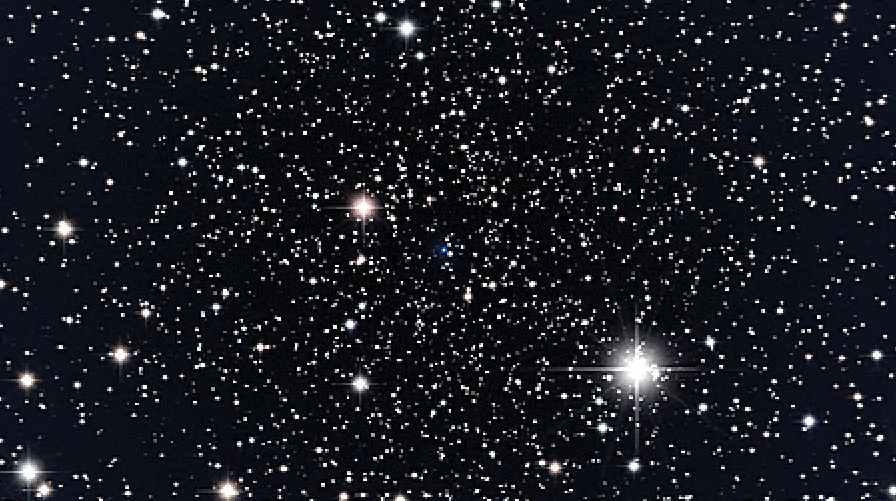 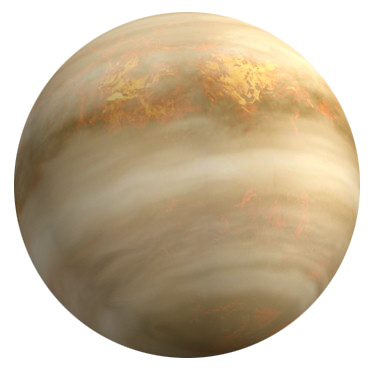 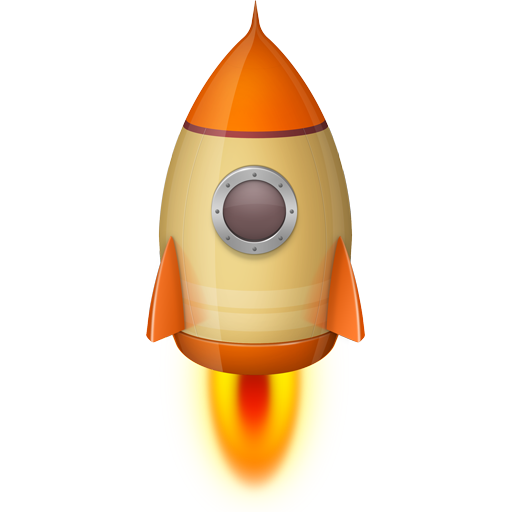 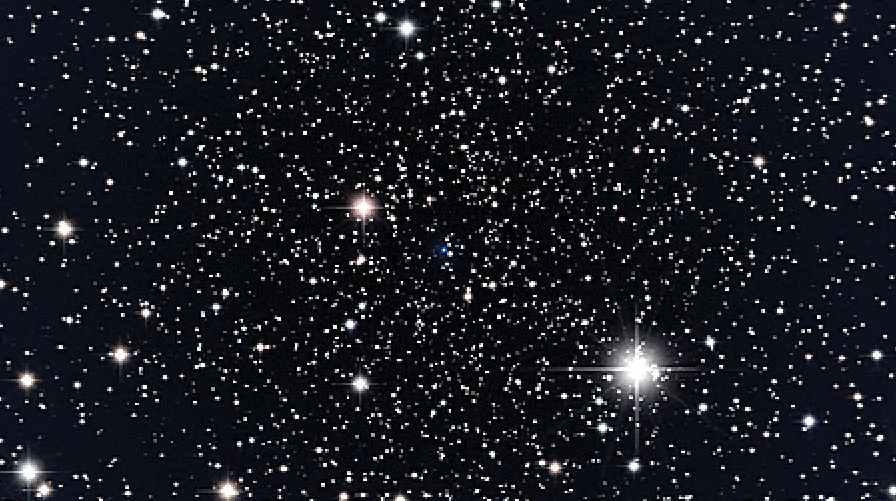 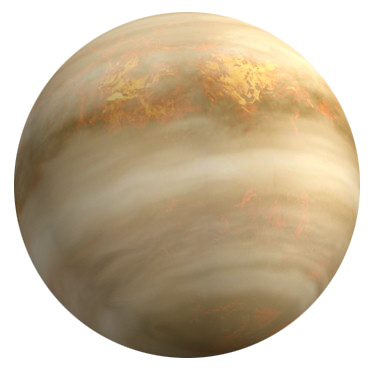 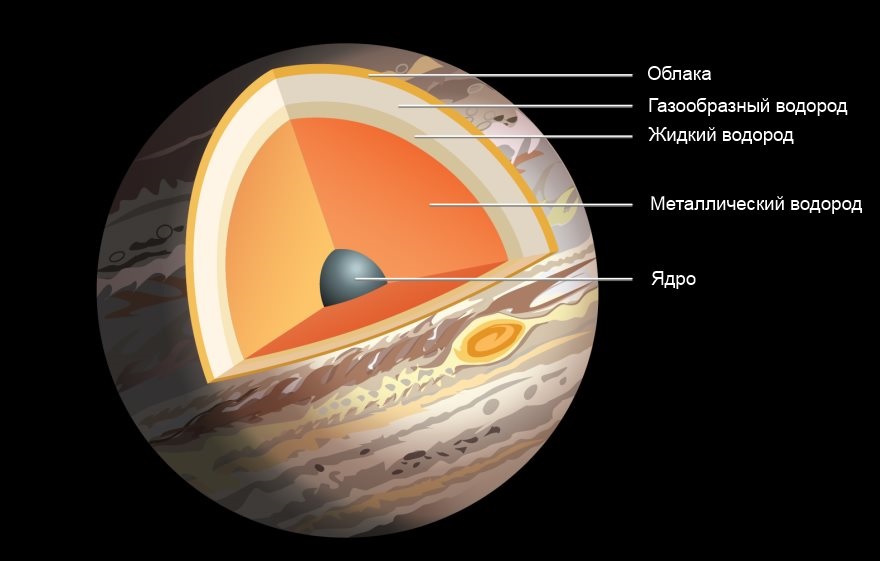 ЮПИТЕР
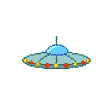 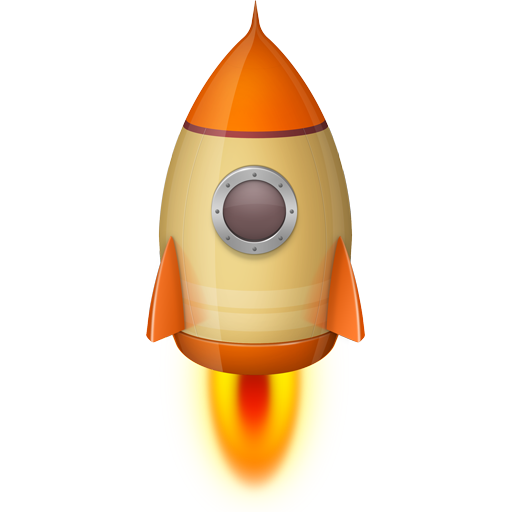 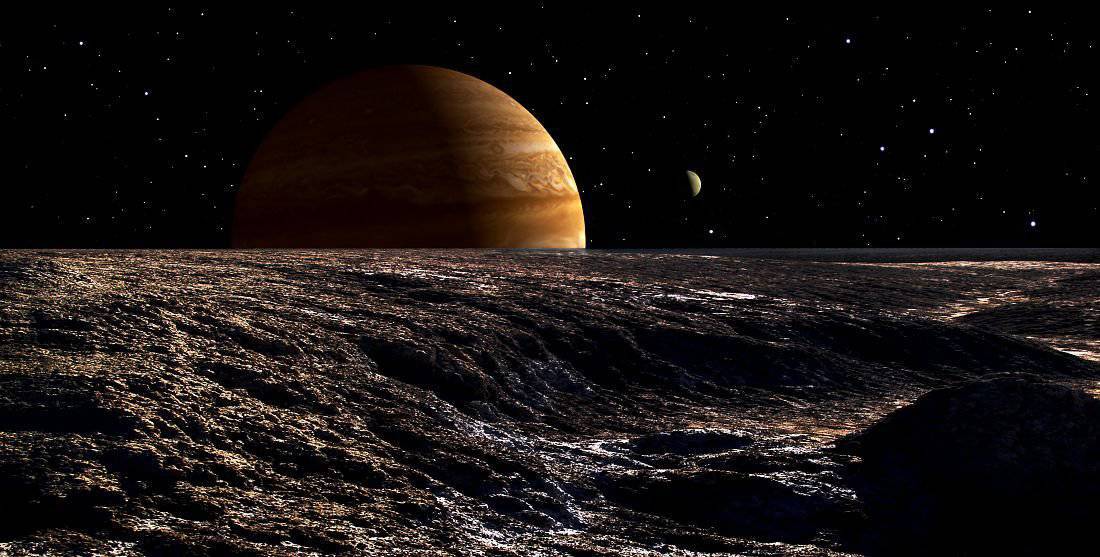 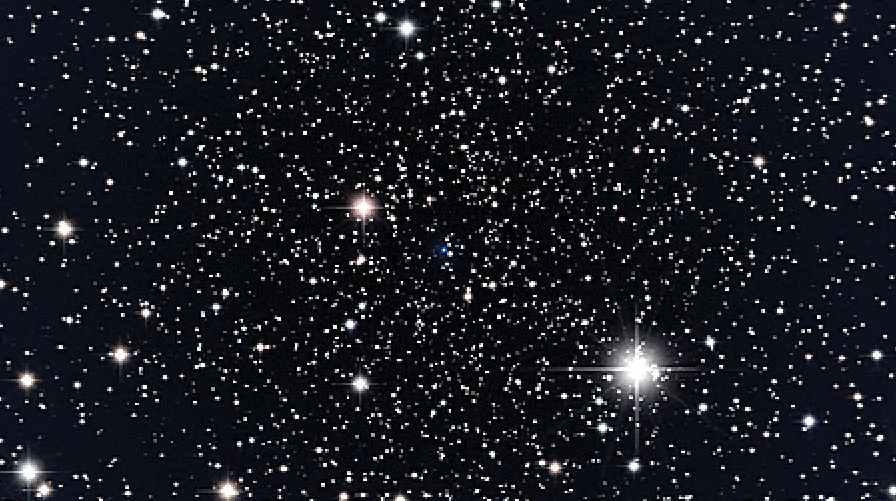 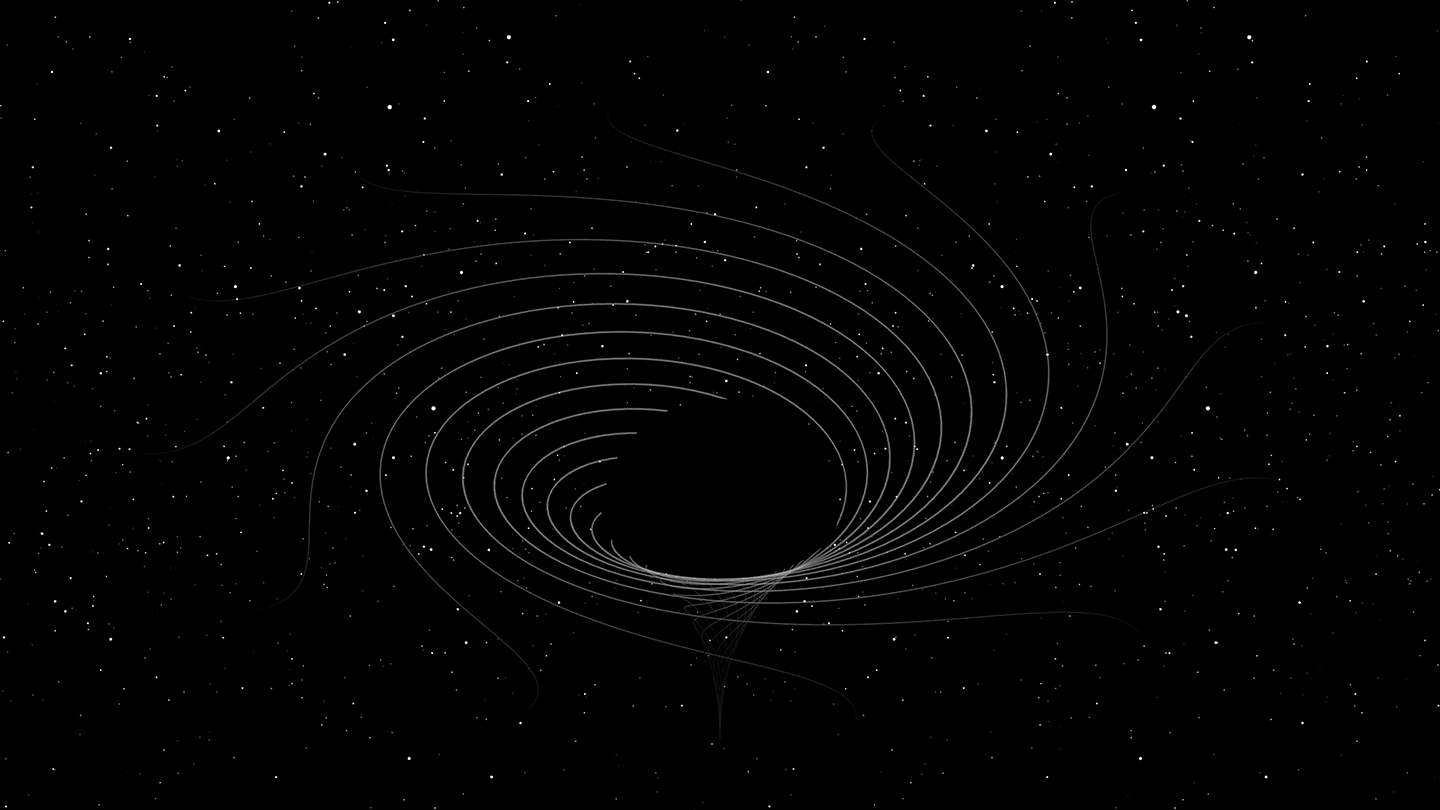 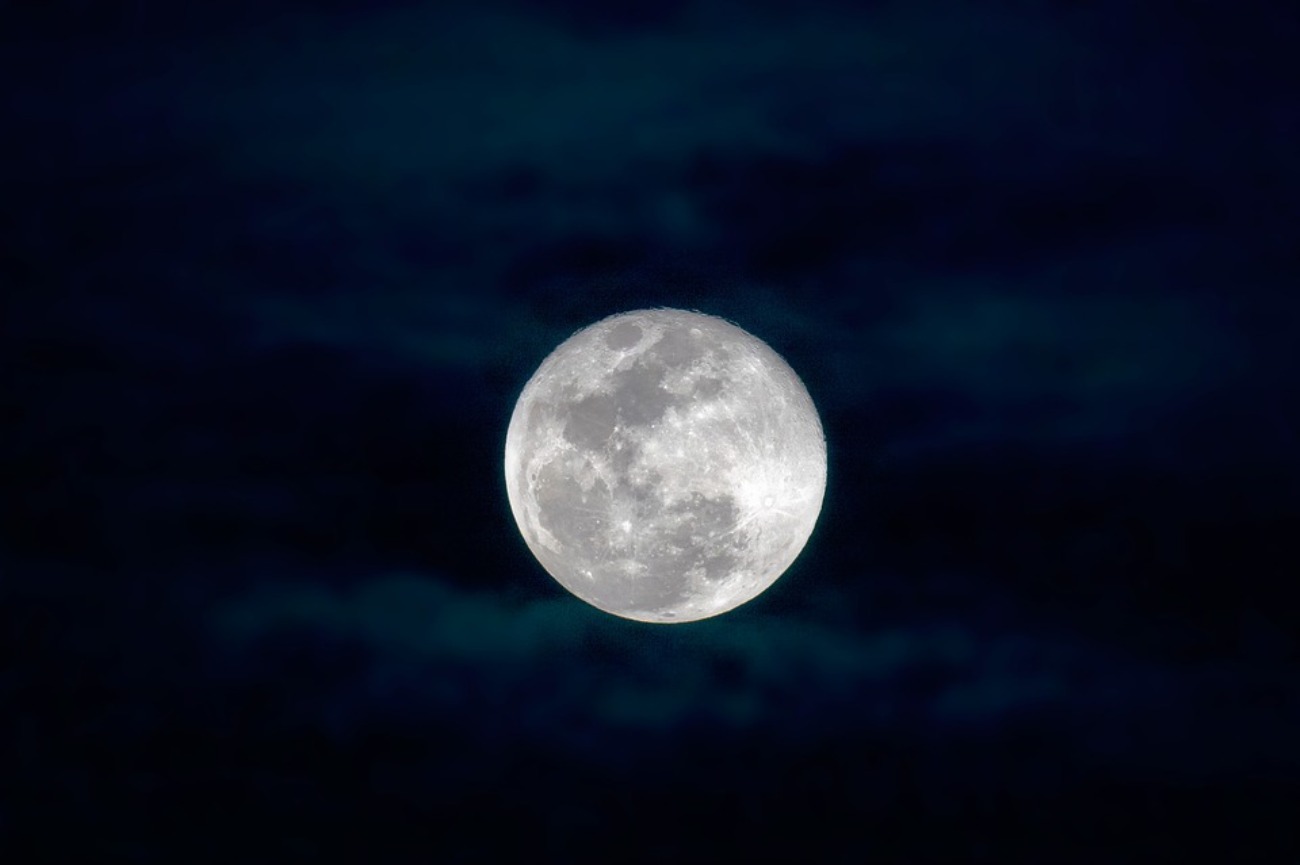 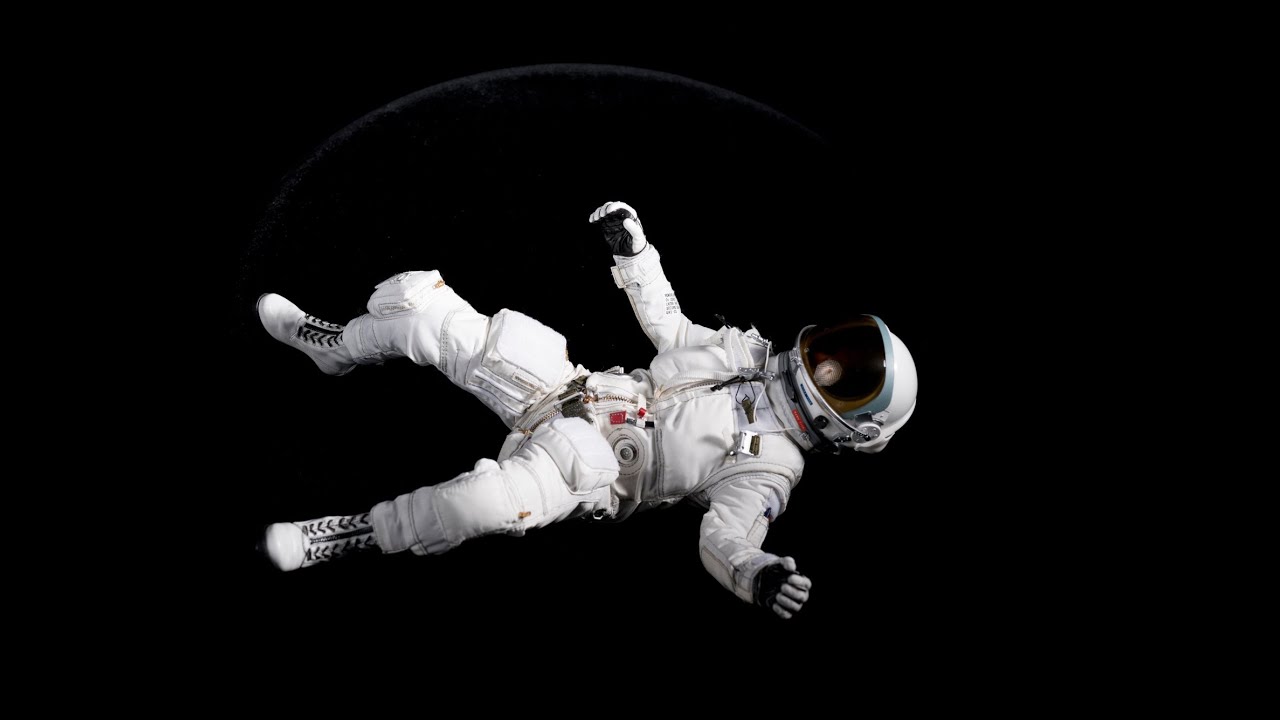 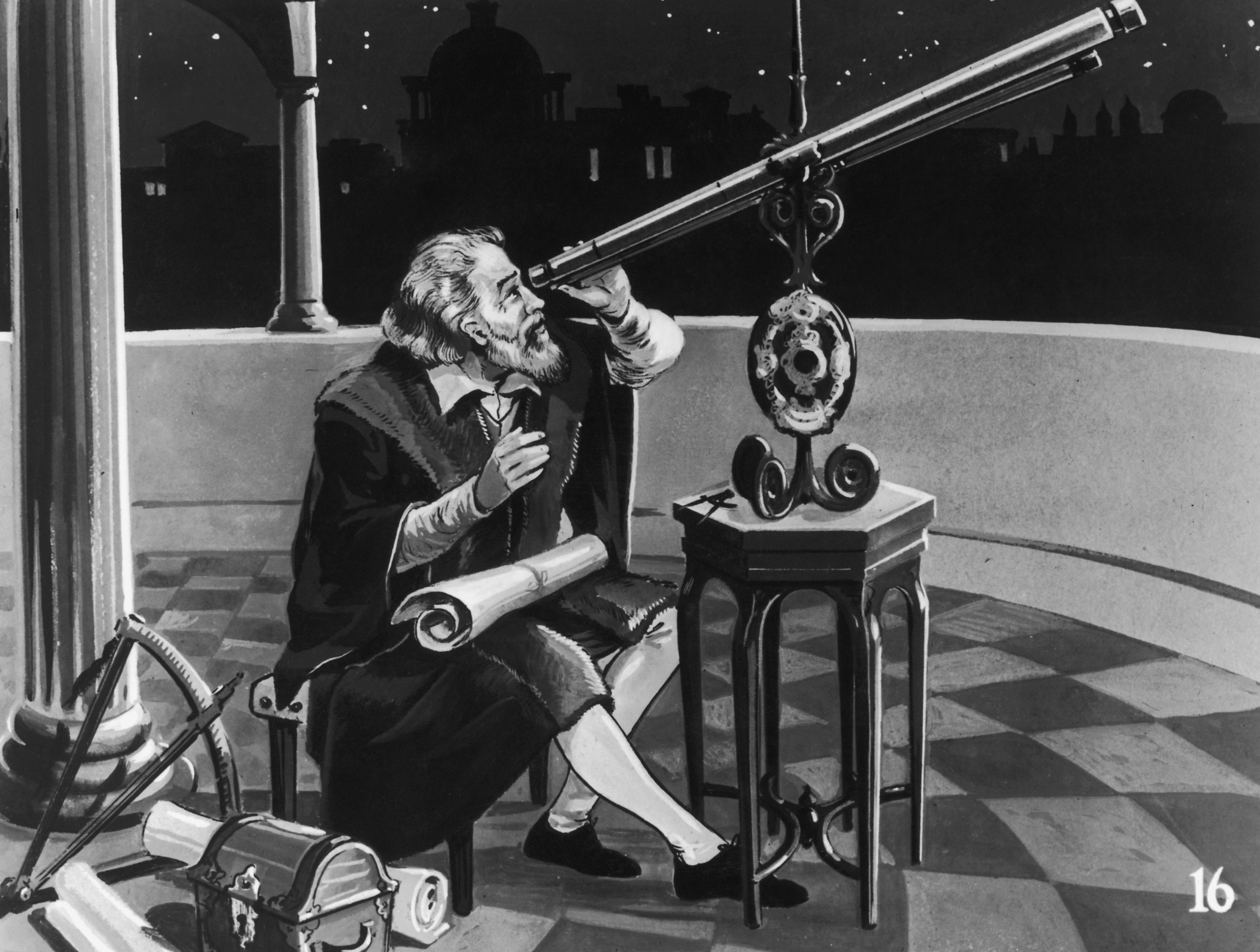 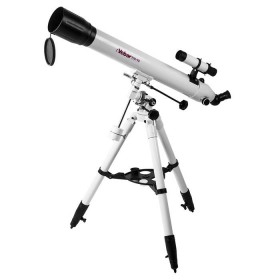 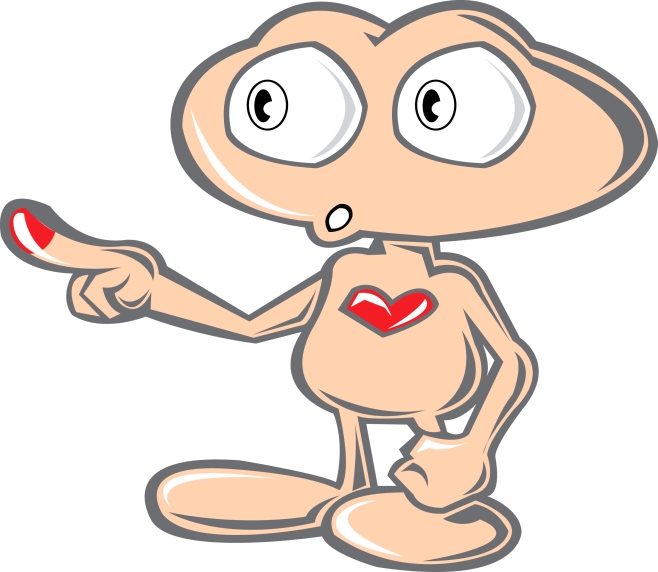 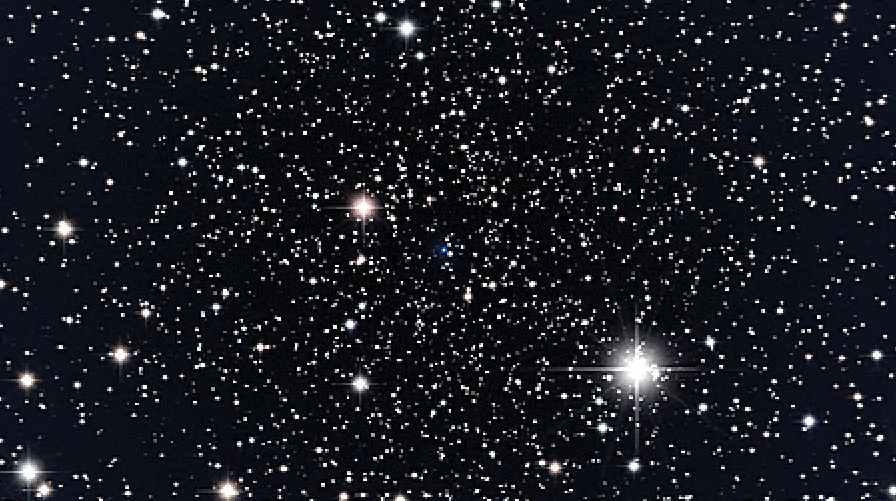 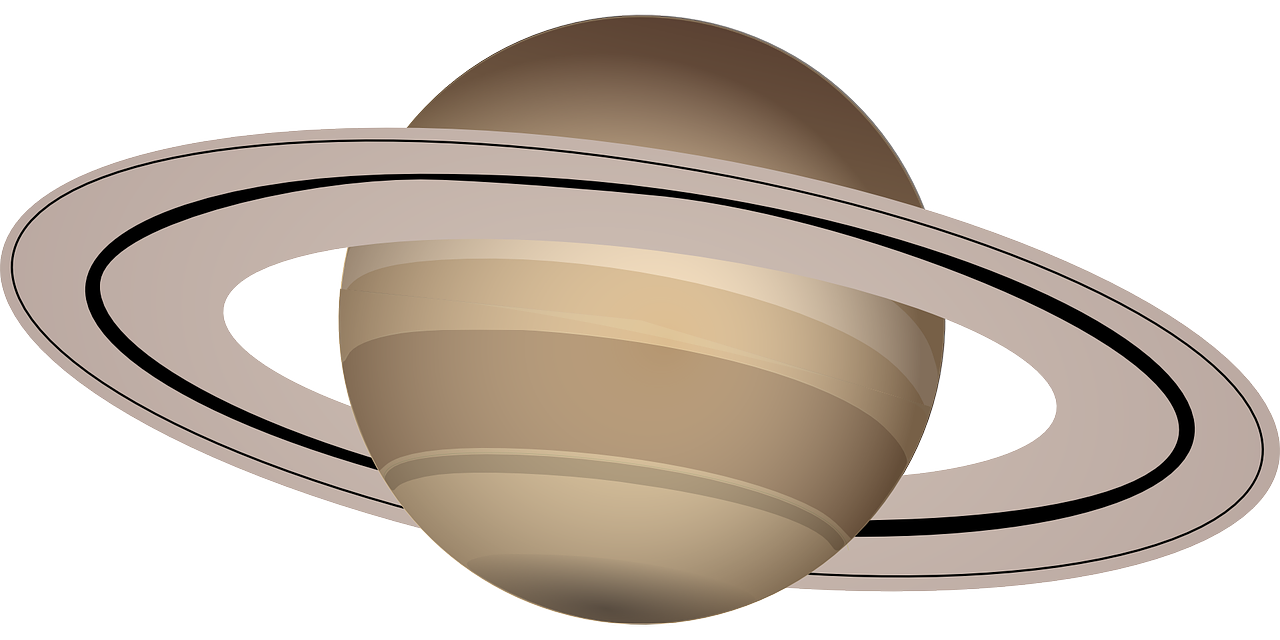 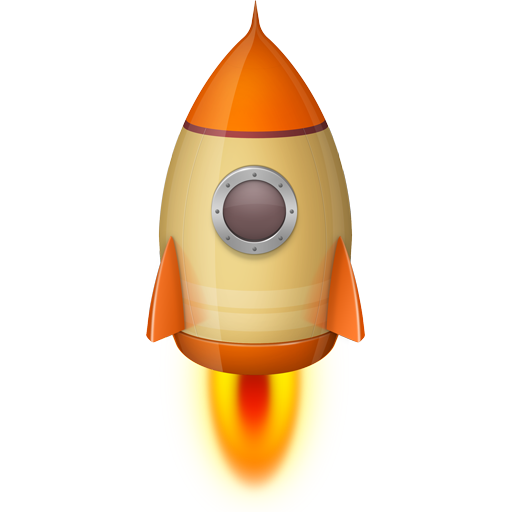 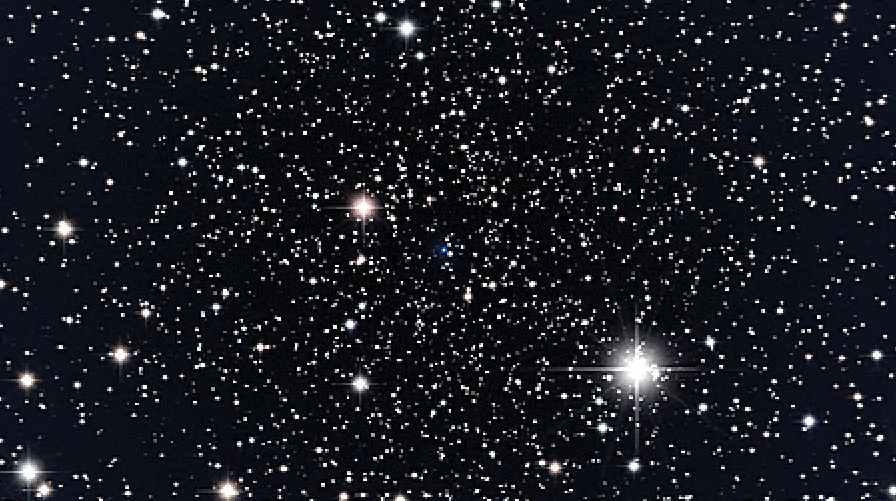 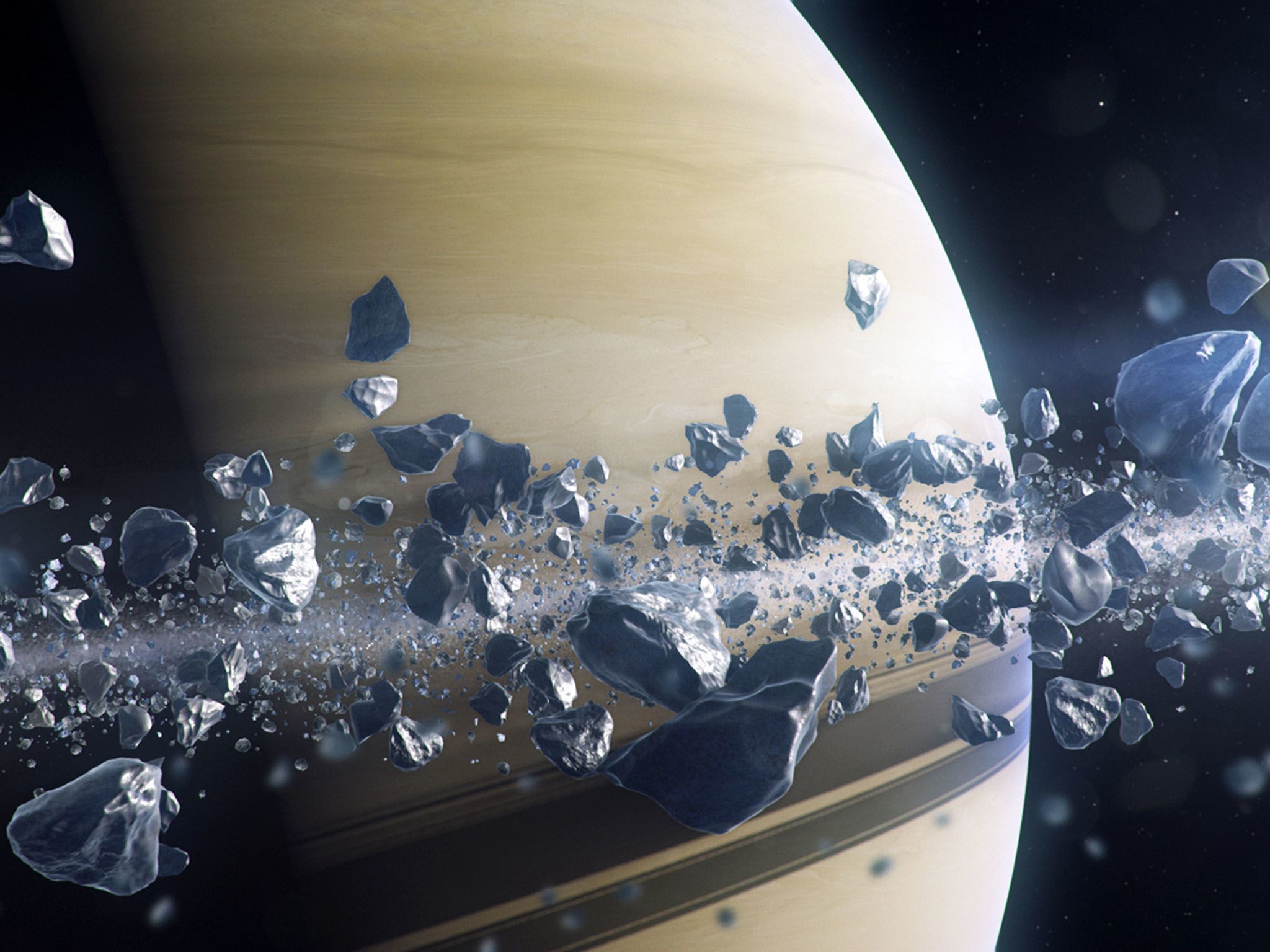 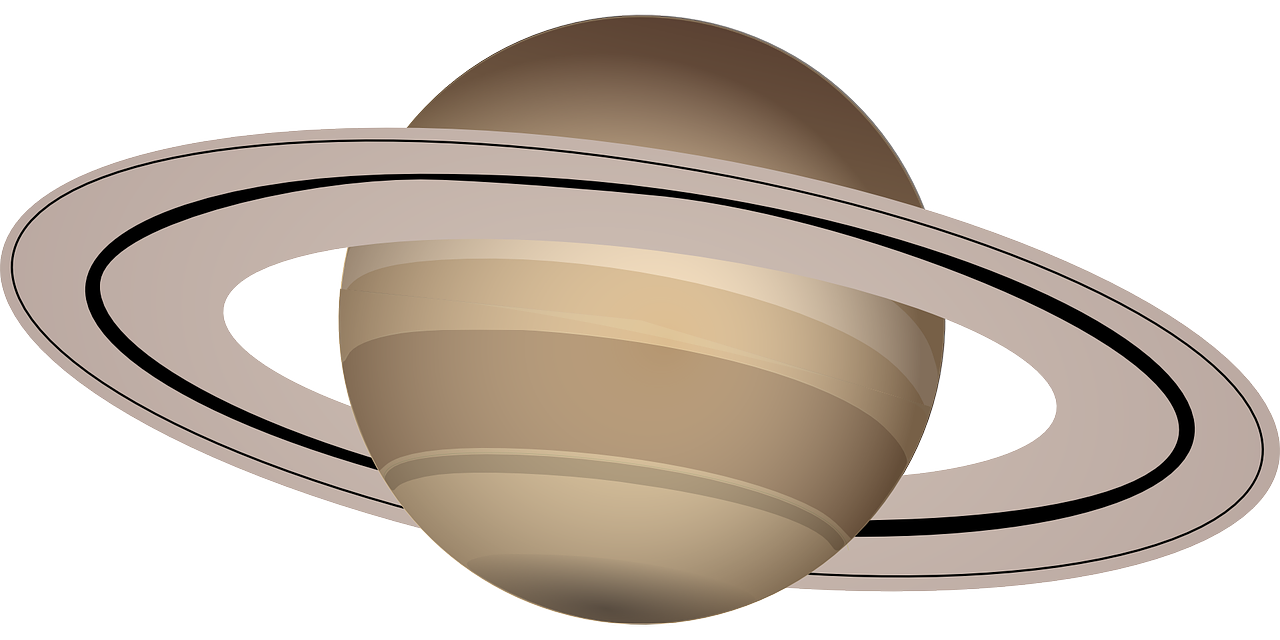 Эта планета знаменита своими ледяными кольцами, которые её окружают.
САТУРН
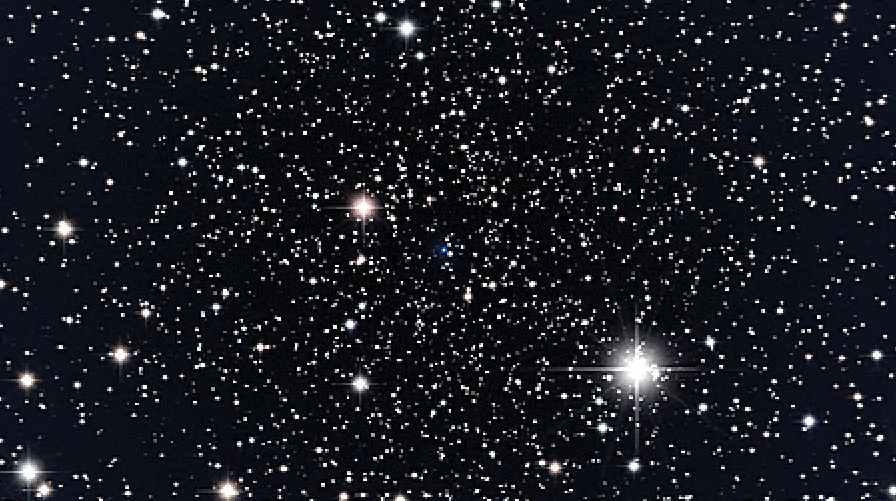 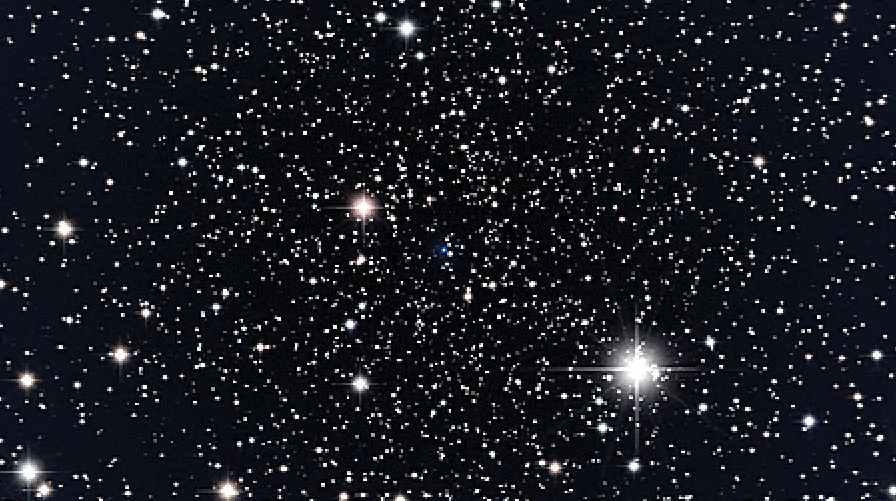 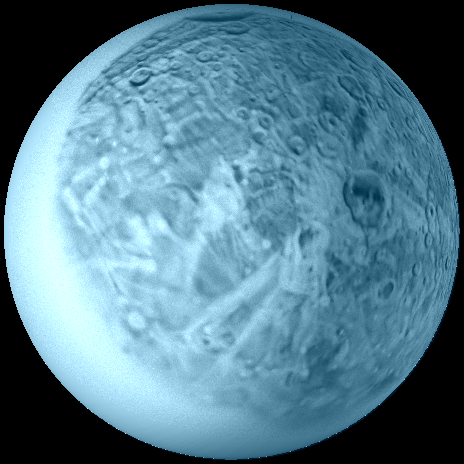 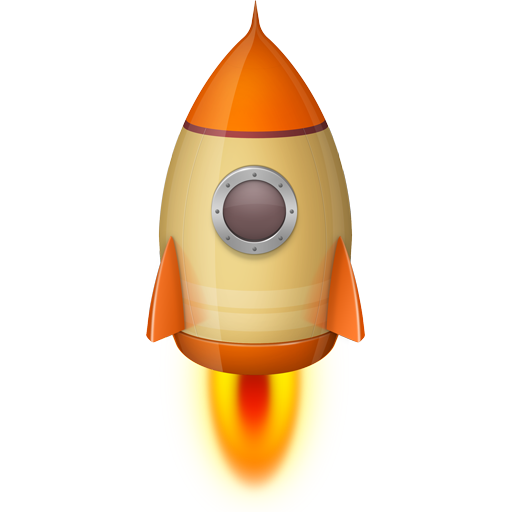 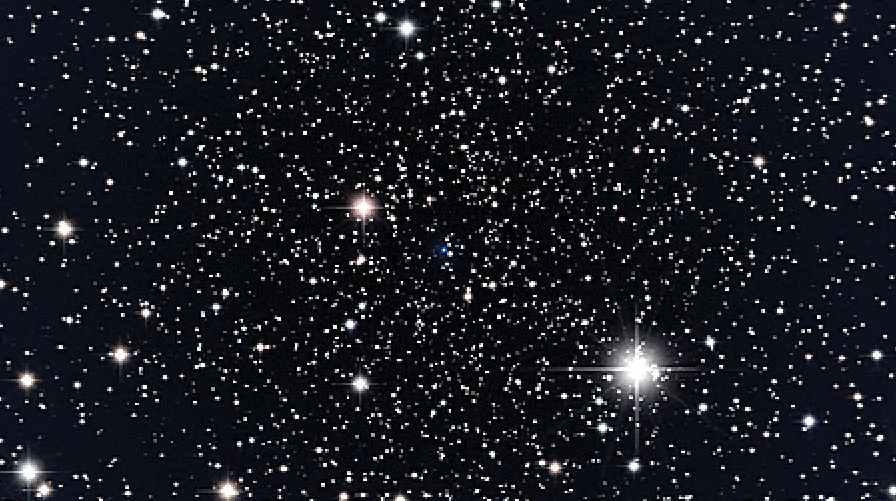 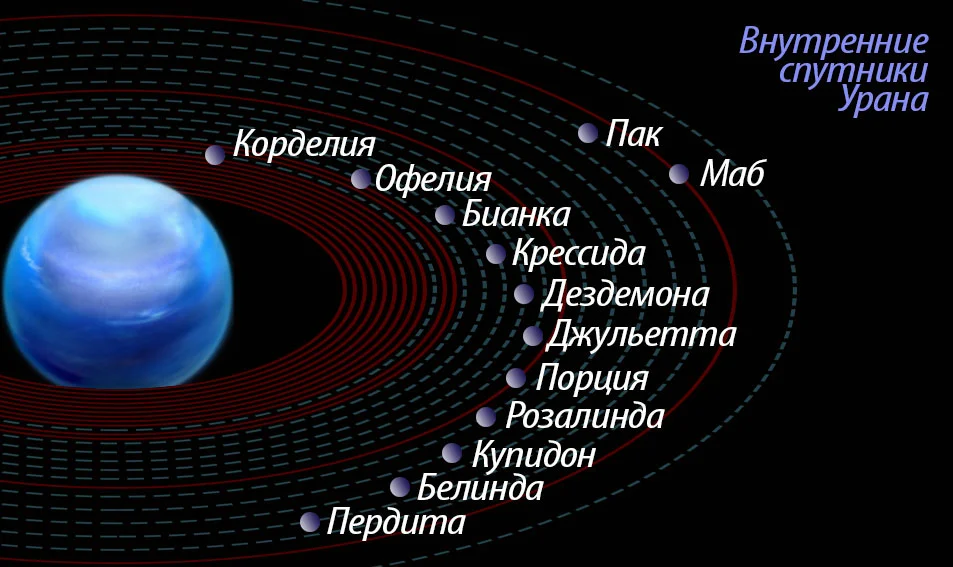 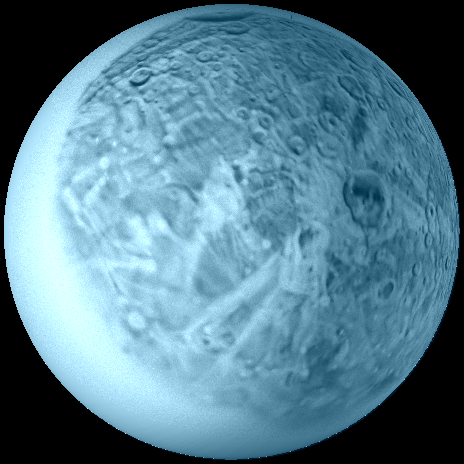 УРАН
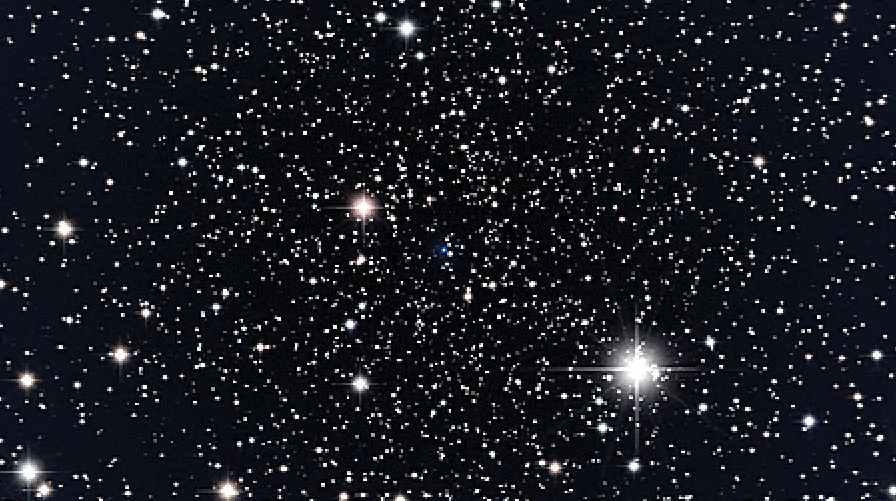 СОСОМК
АТЕРАК 
РОТЕСАИ
ДОЛЁТЗВЕЗ 
ИДОНАМУГ
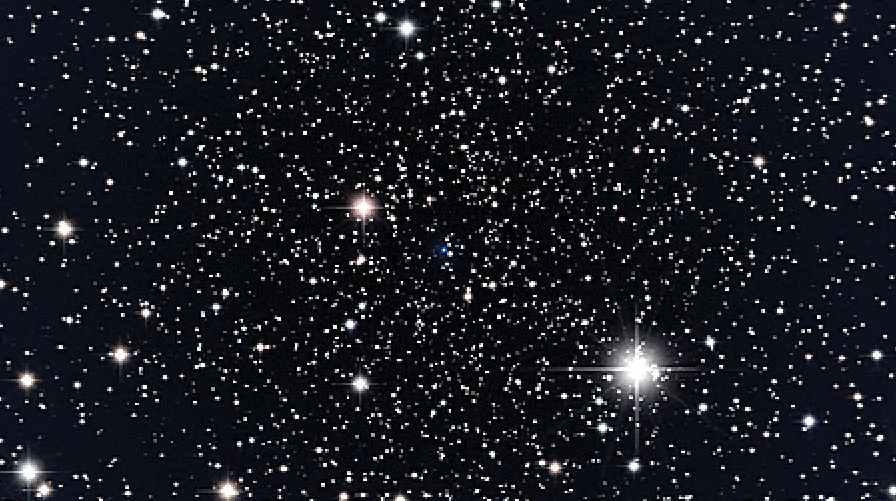 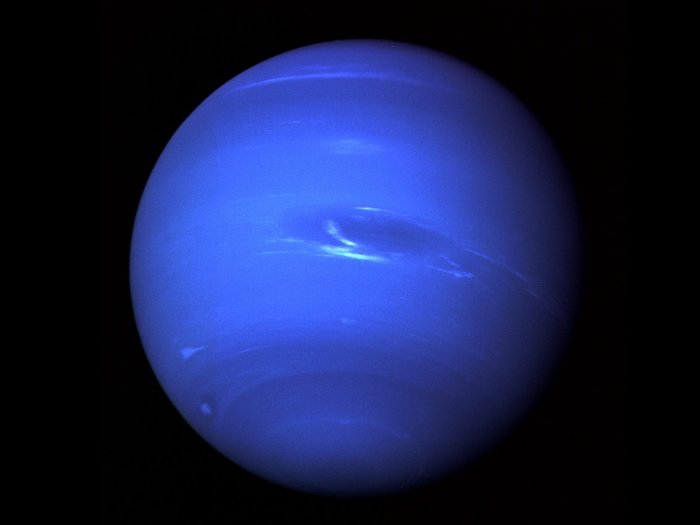 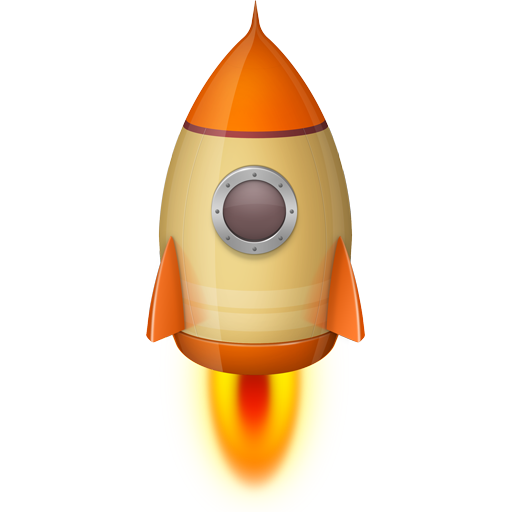 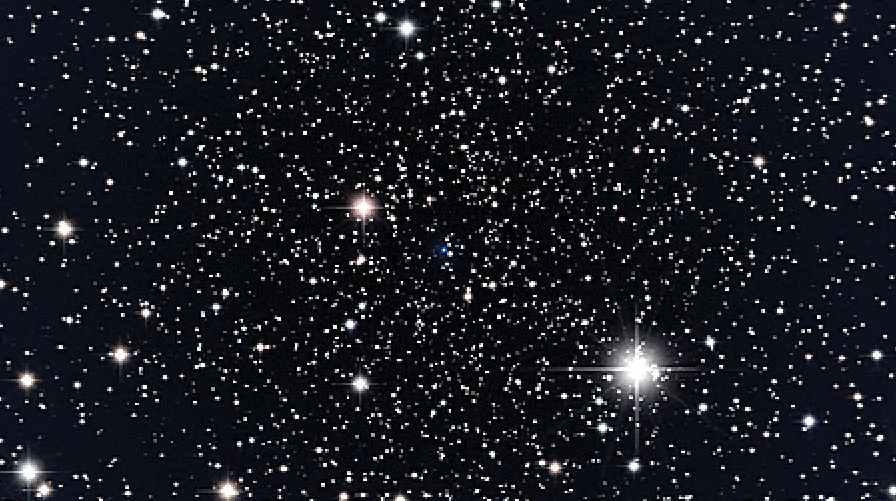 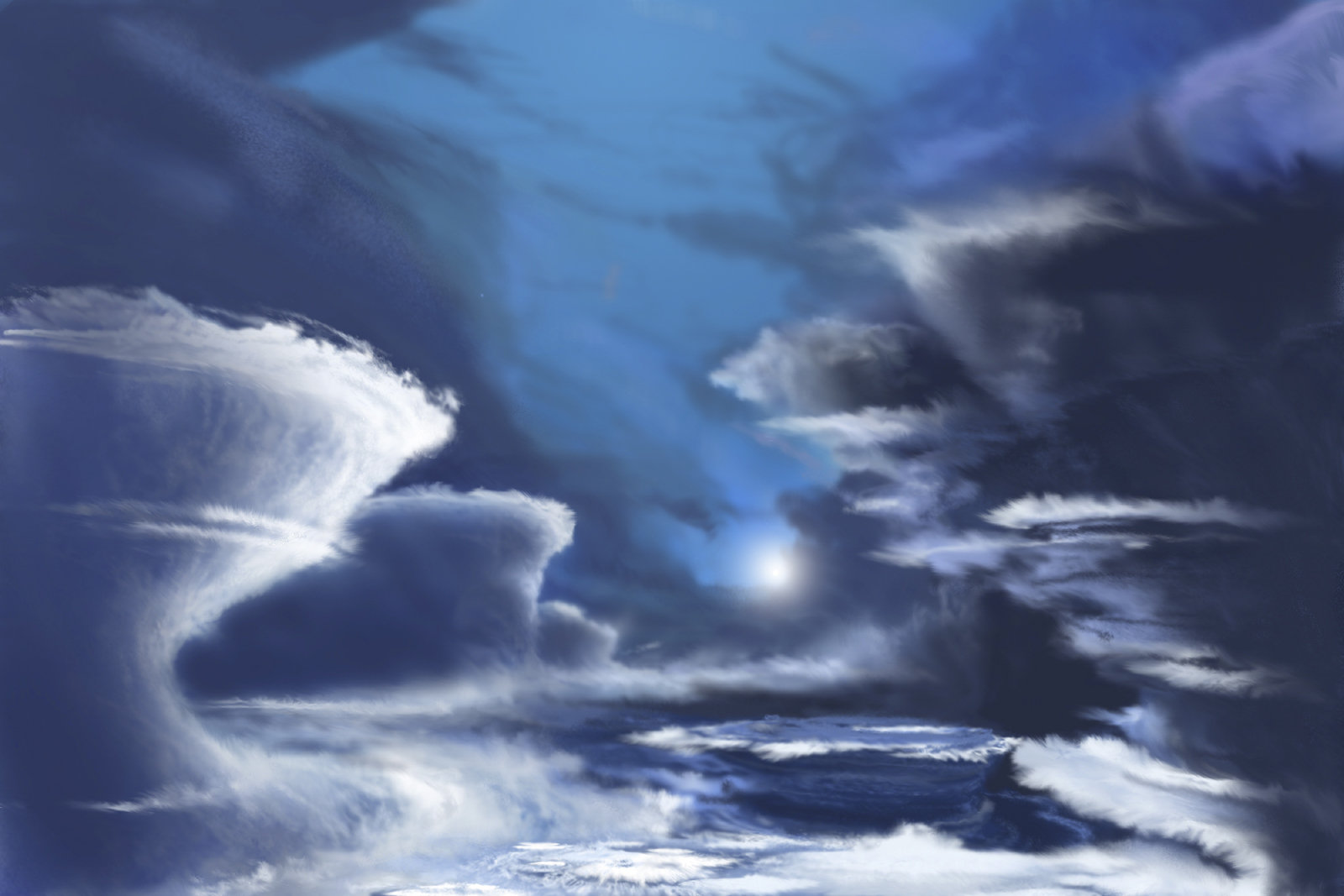 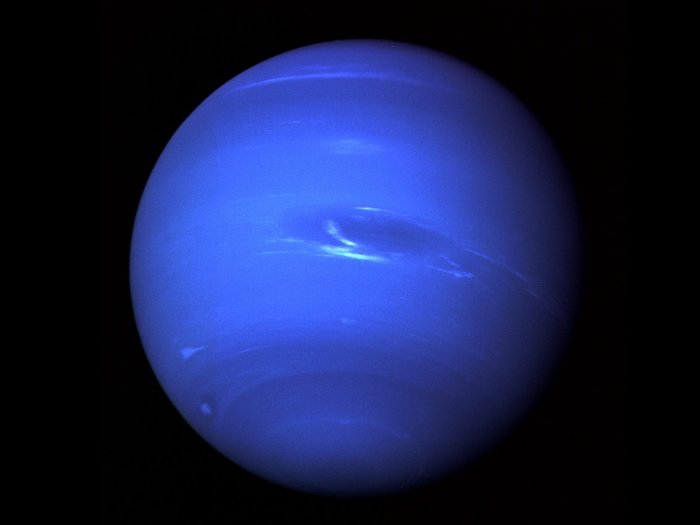 Ярко-голубой Нептун назван так в честь бога моря. Это тоже ледяной гигант
НЕПТУН
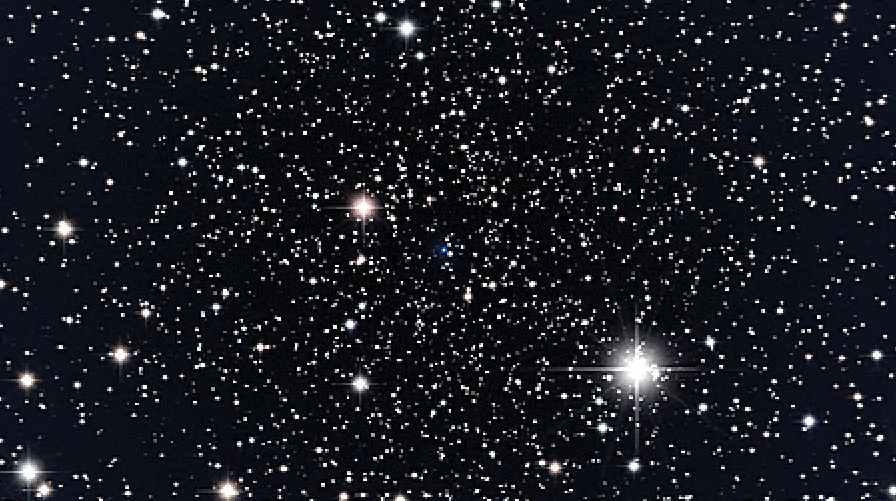 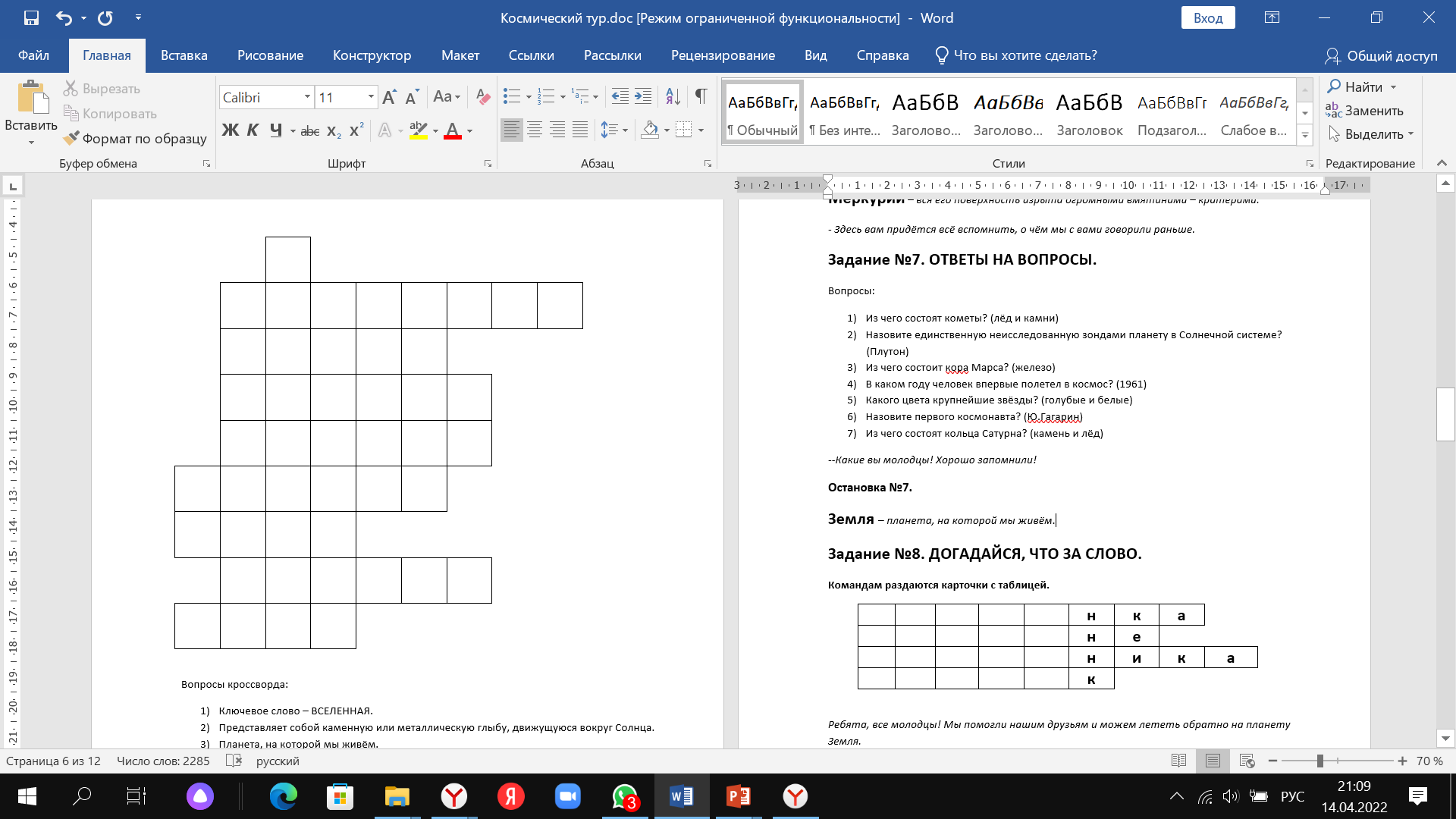 1
2
3
4
5
6
7
8
9
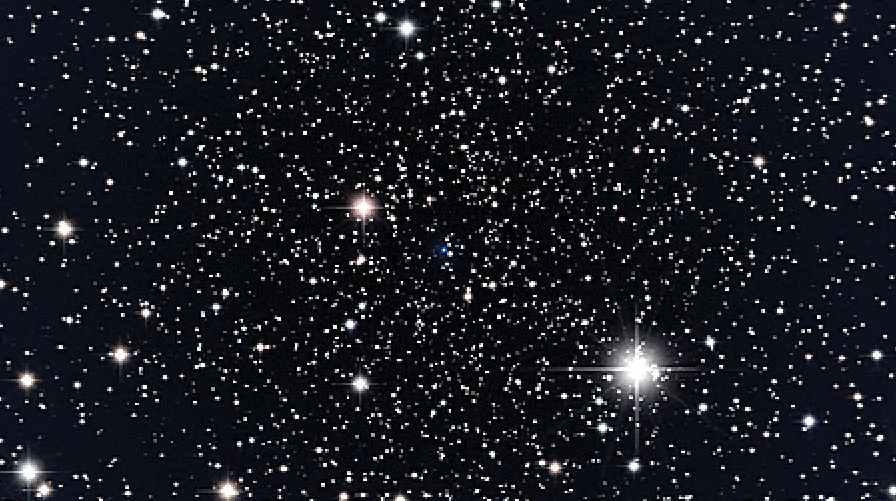 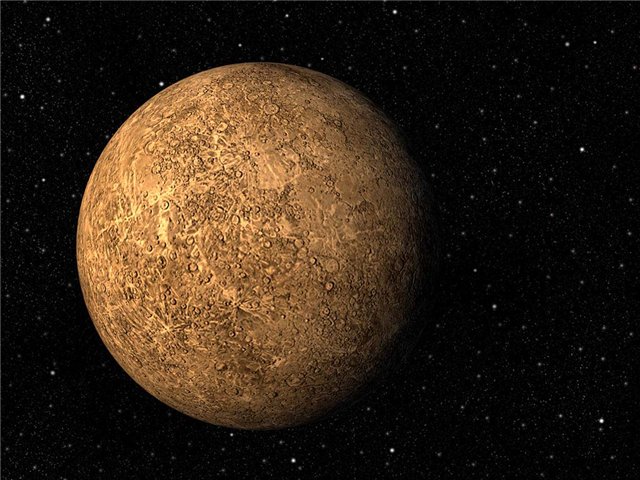 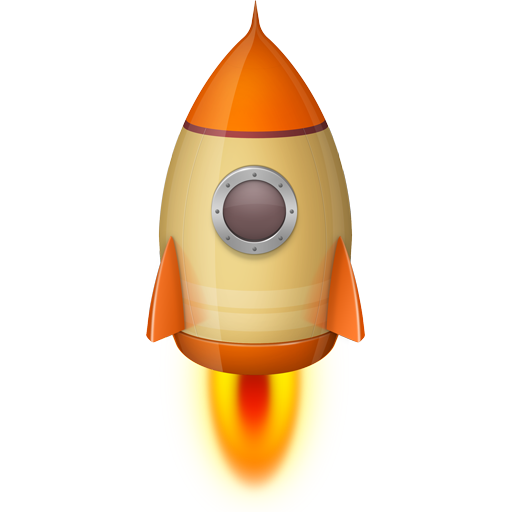 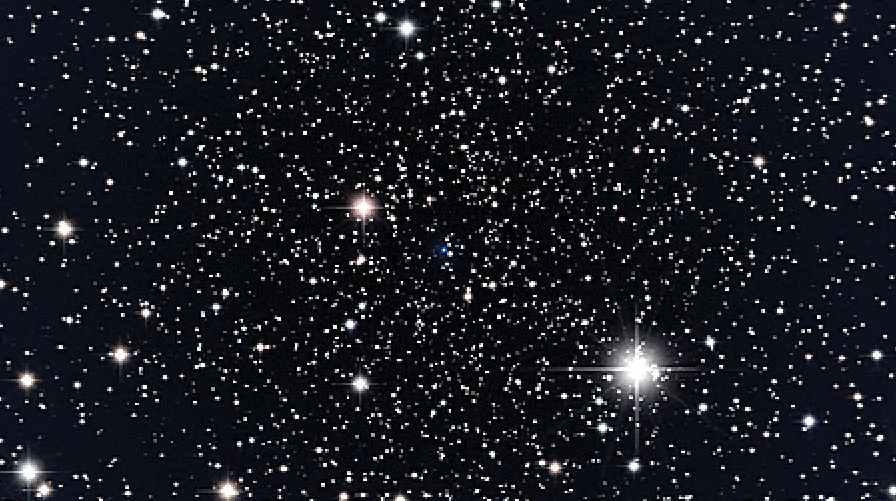 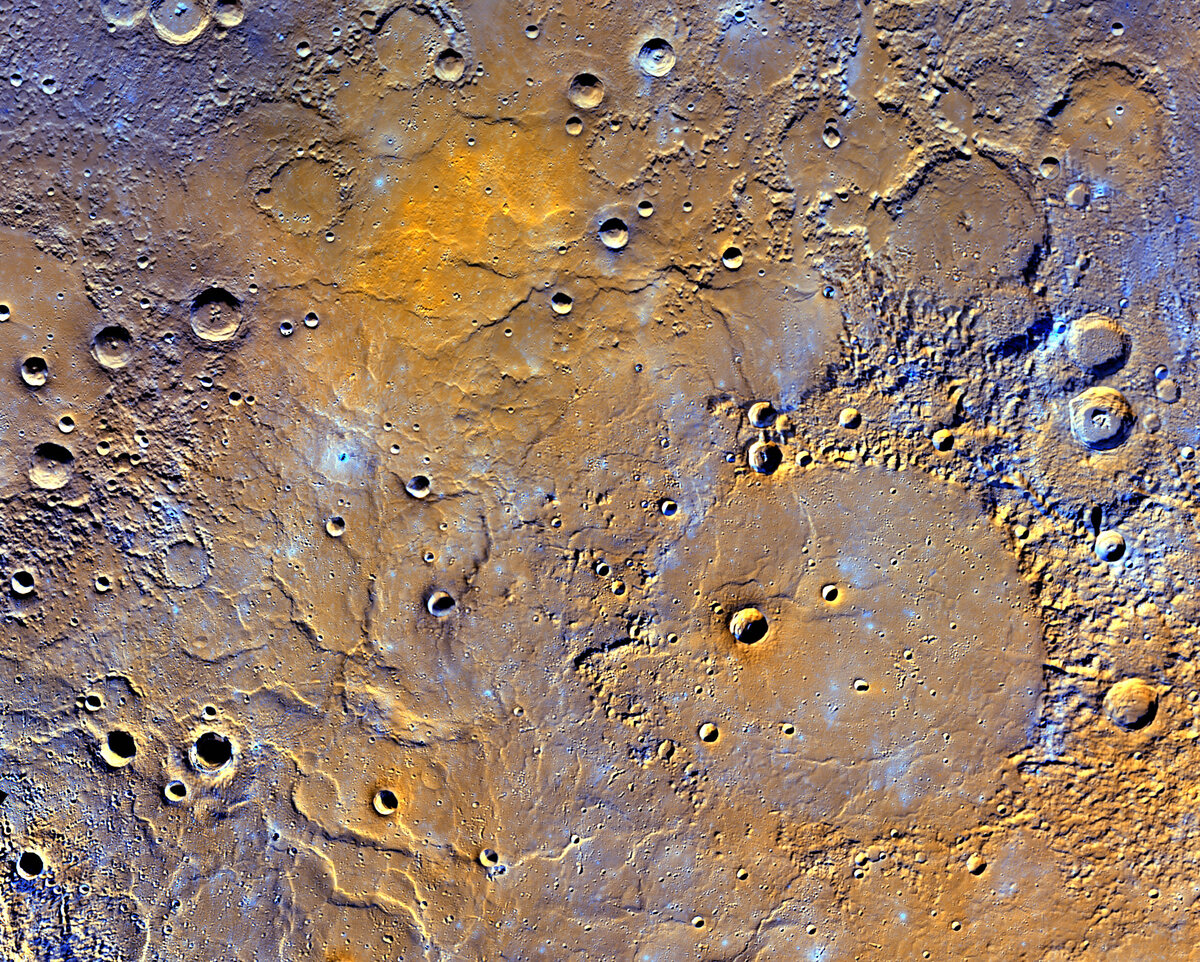 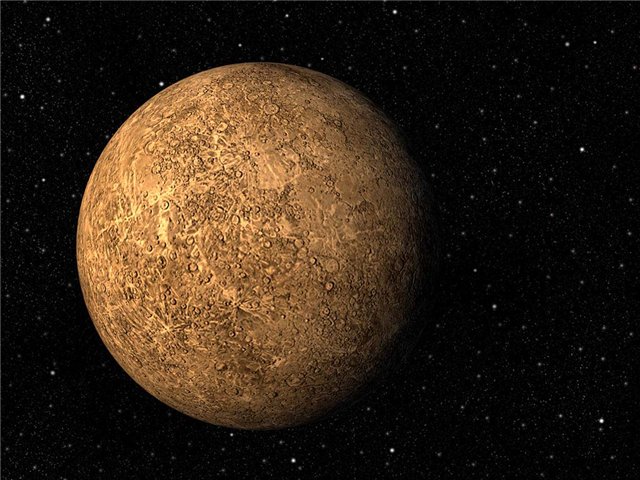 Вся его поверхность изрыта огромными вмятинами – кратерами
МЕРКУРИЙ
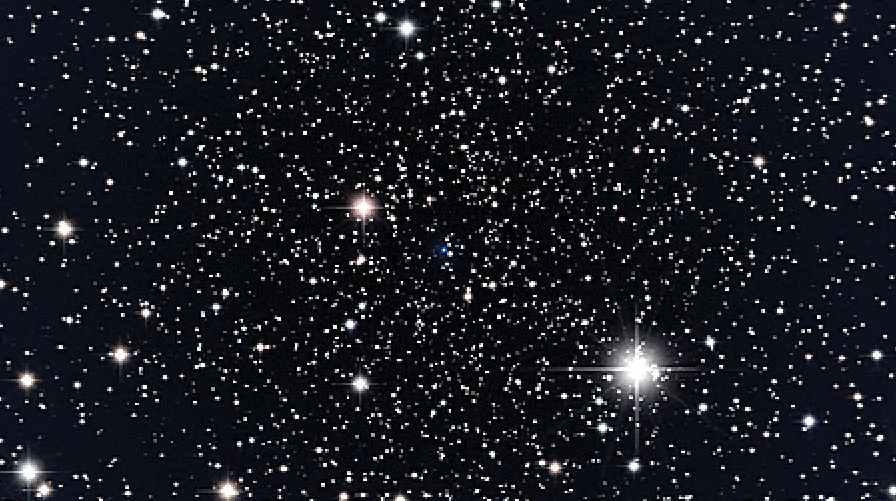 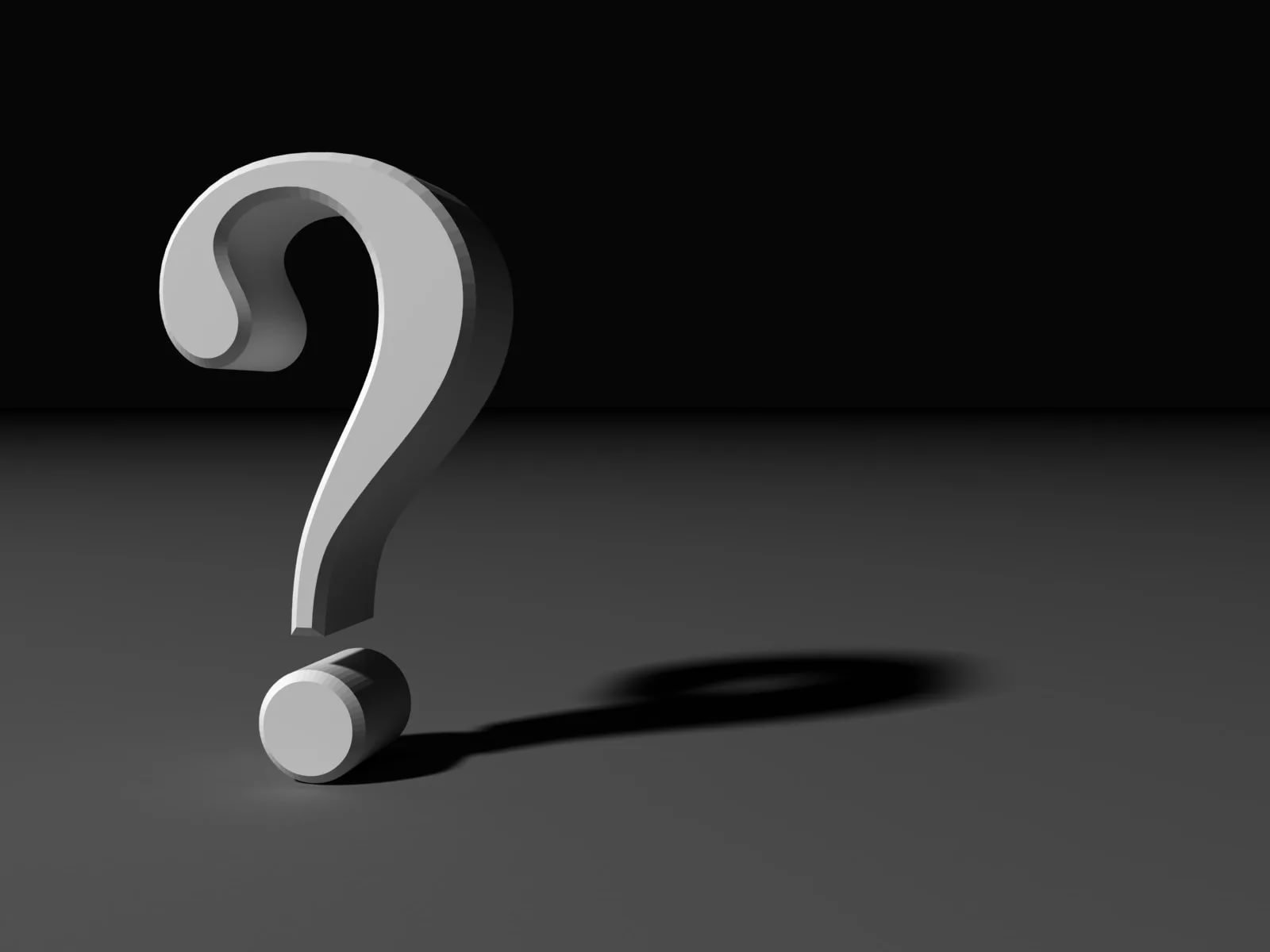 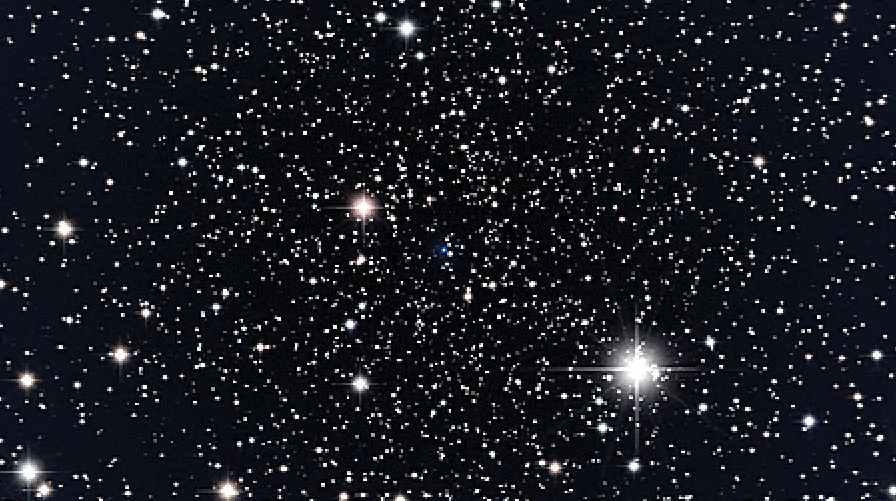 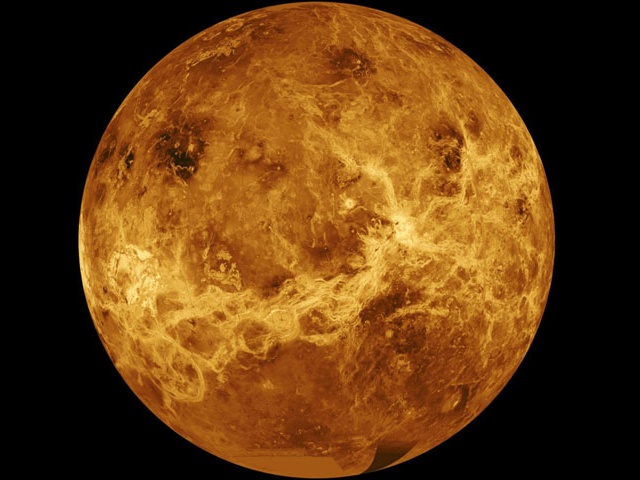 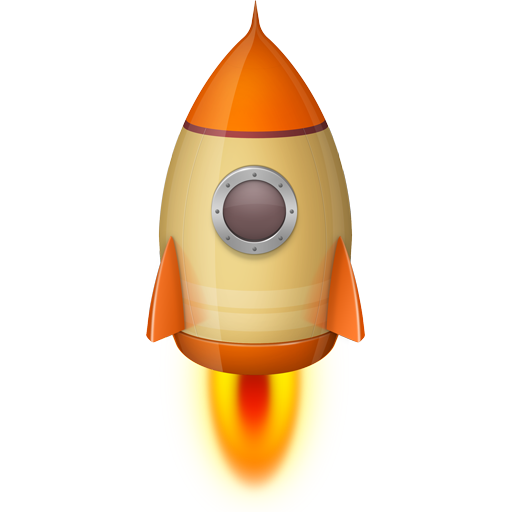 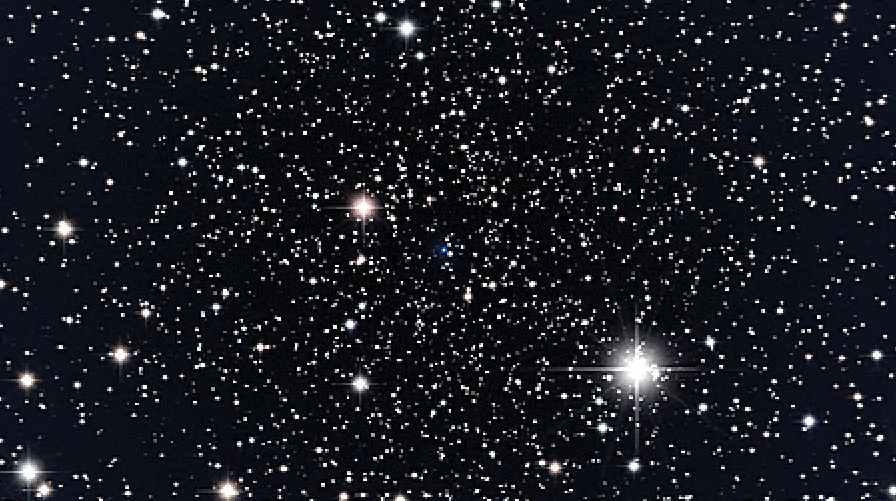 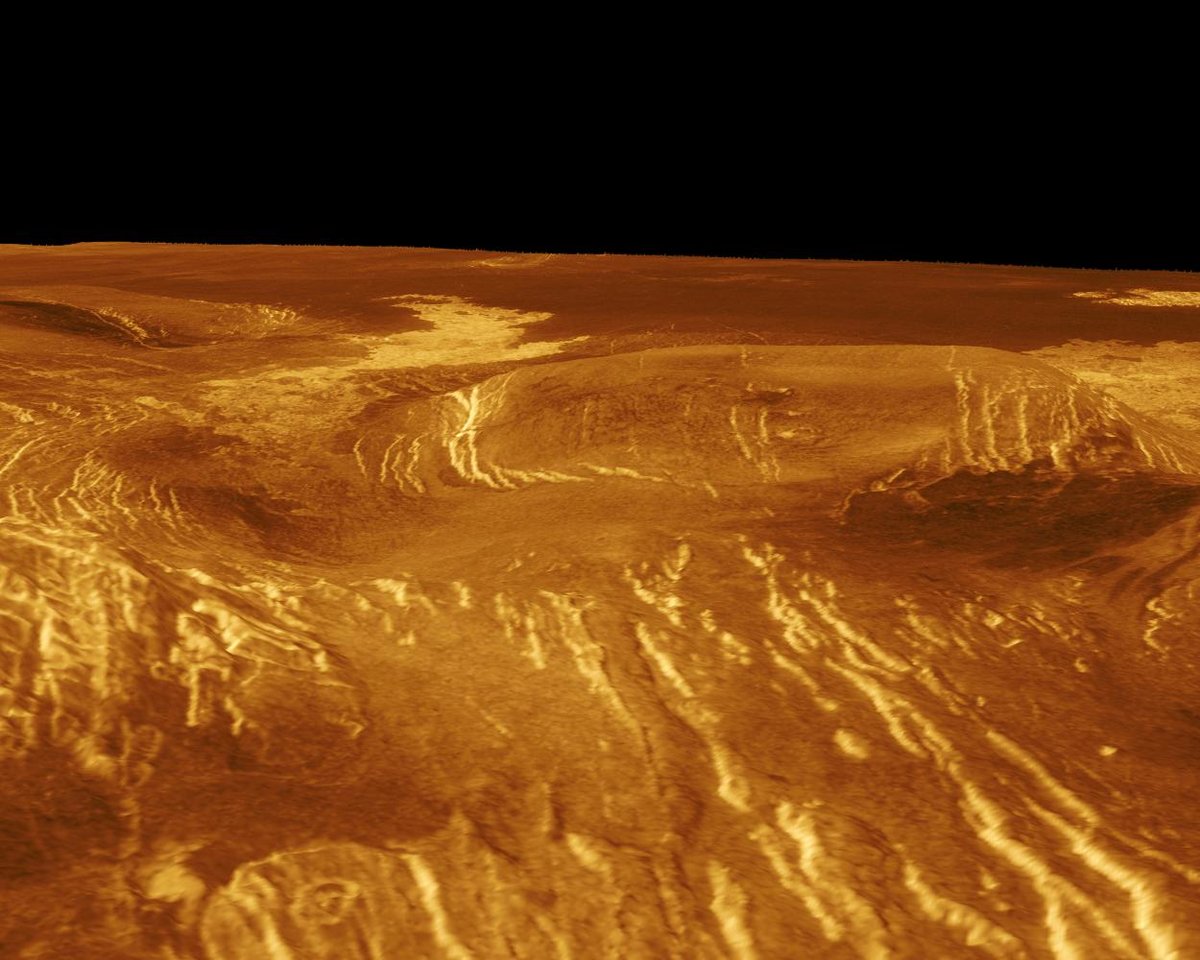 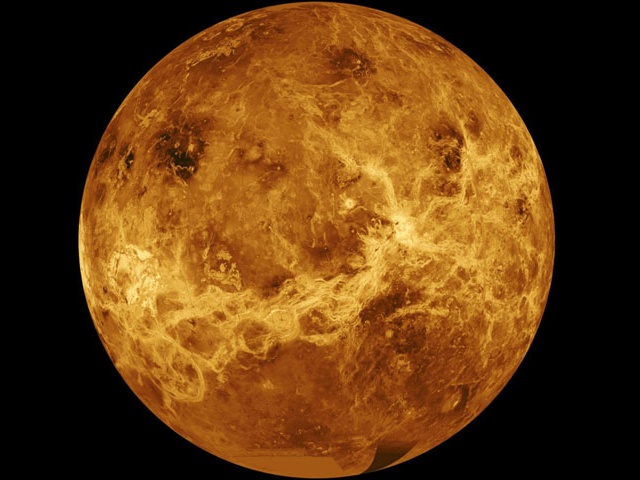 Её воздух состоит из ядовитого газа
Окутана густыми облаками, как тёплым одеялом, поэтому на Венере ужасное пекло!
ВЕНЕРА
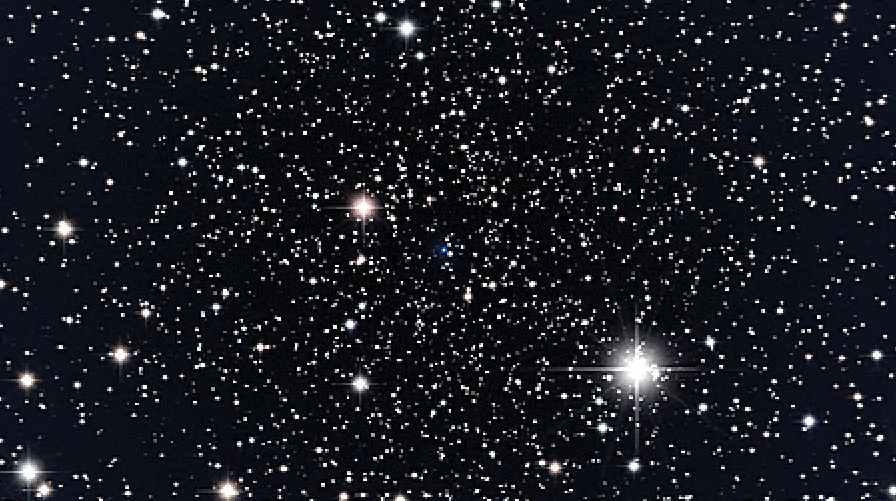 с
и
а
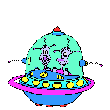 п
б
с
о
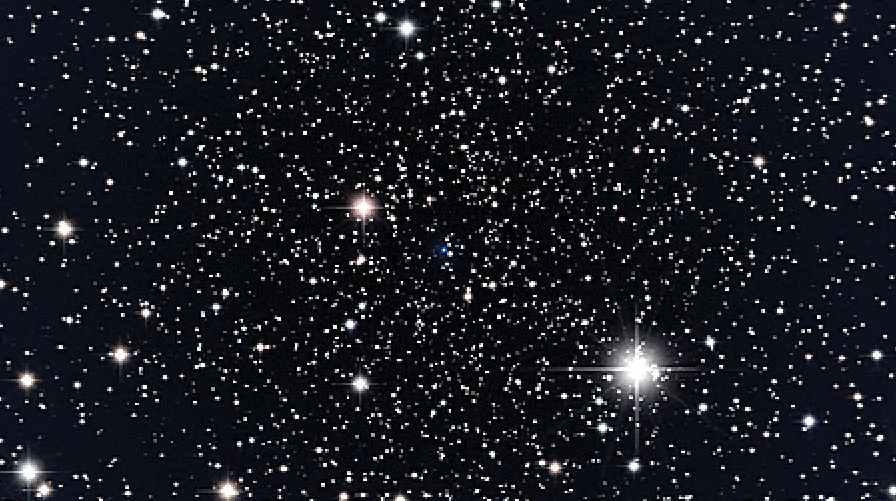 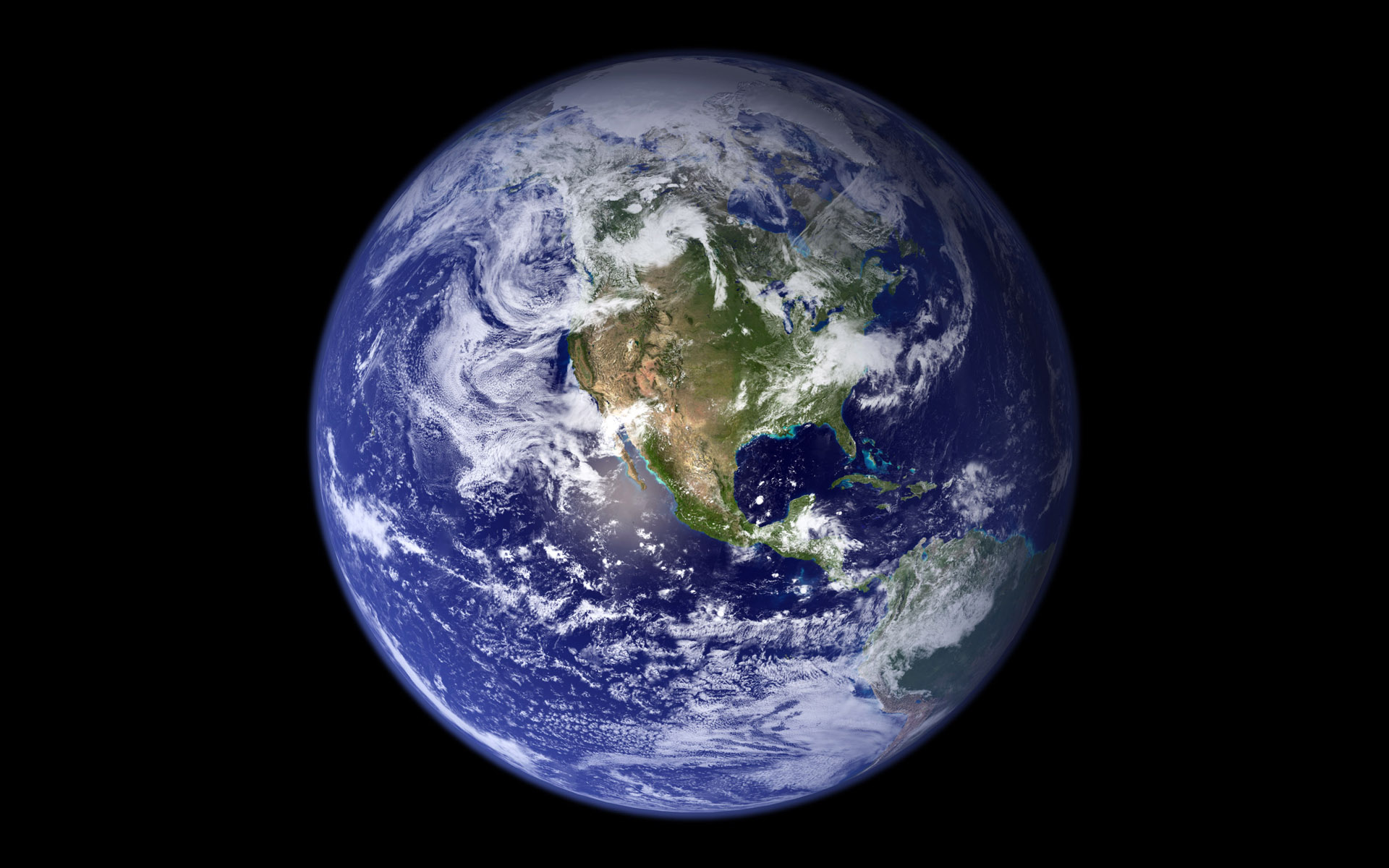 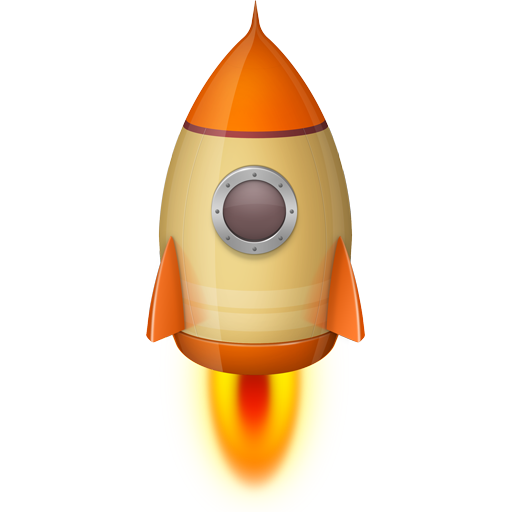 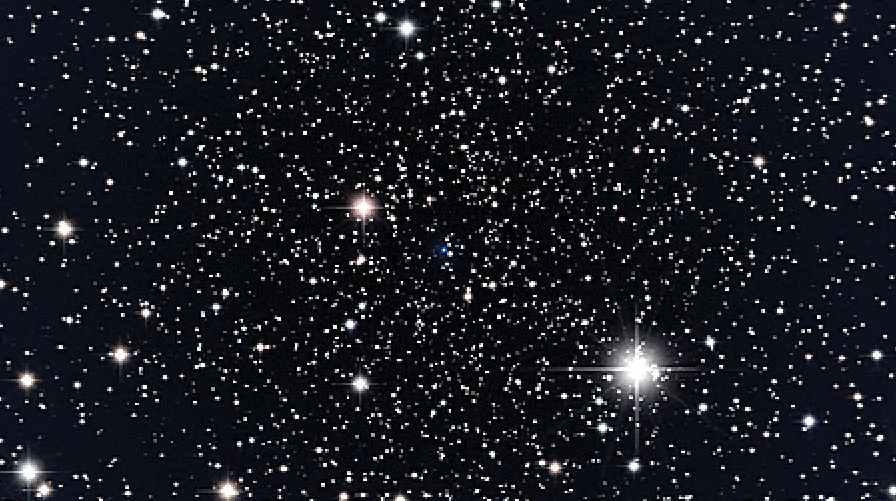 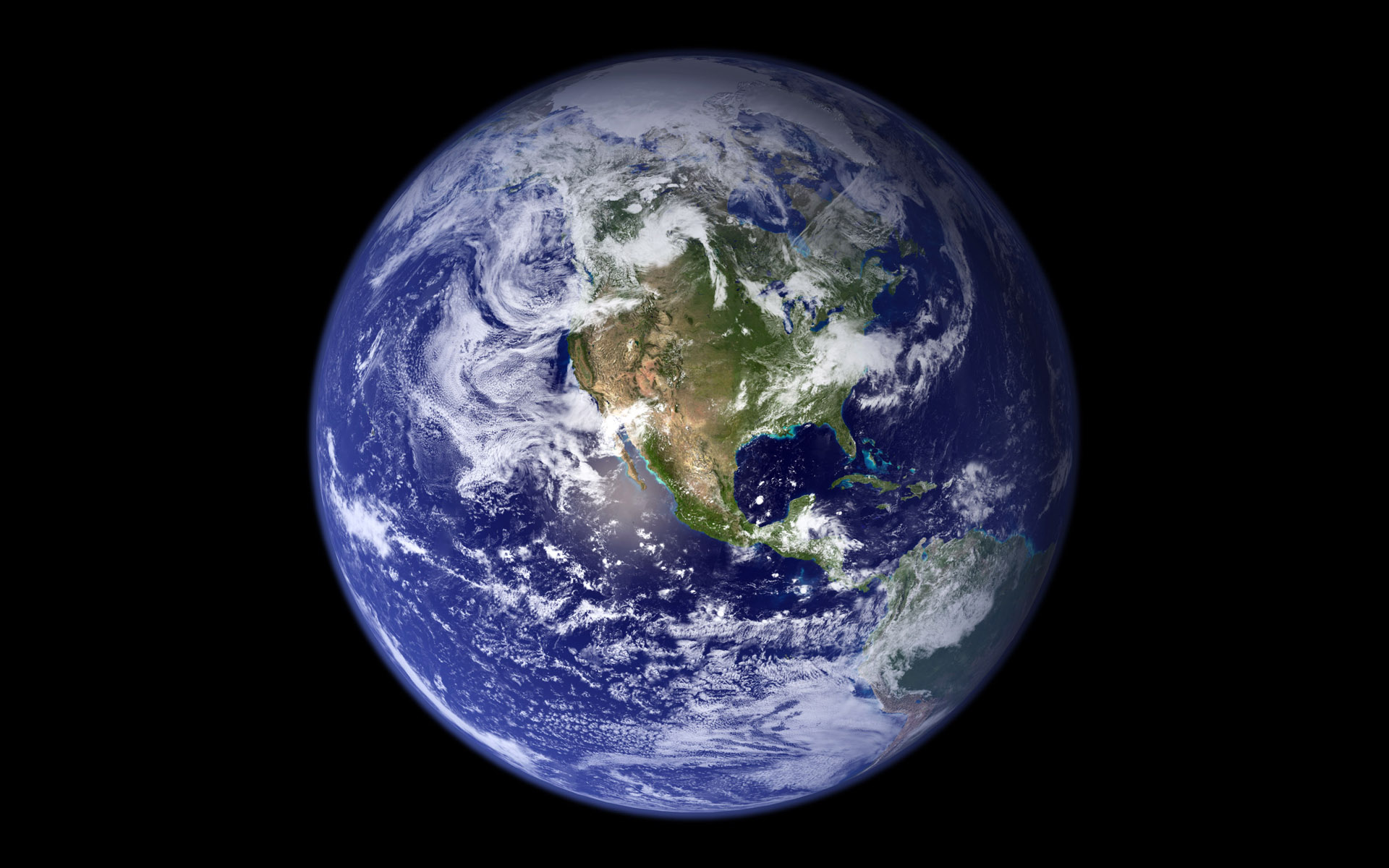 ЗЕМЛЯ
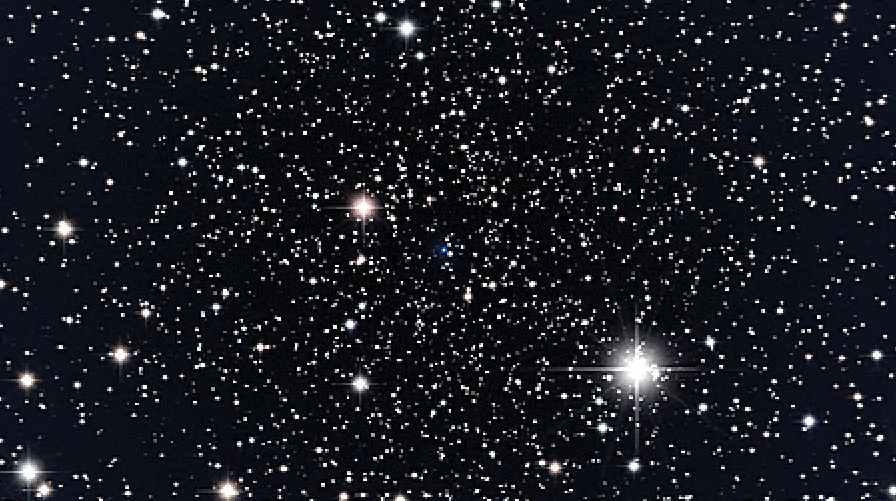 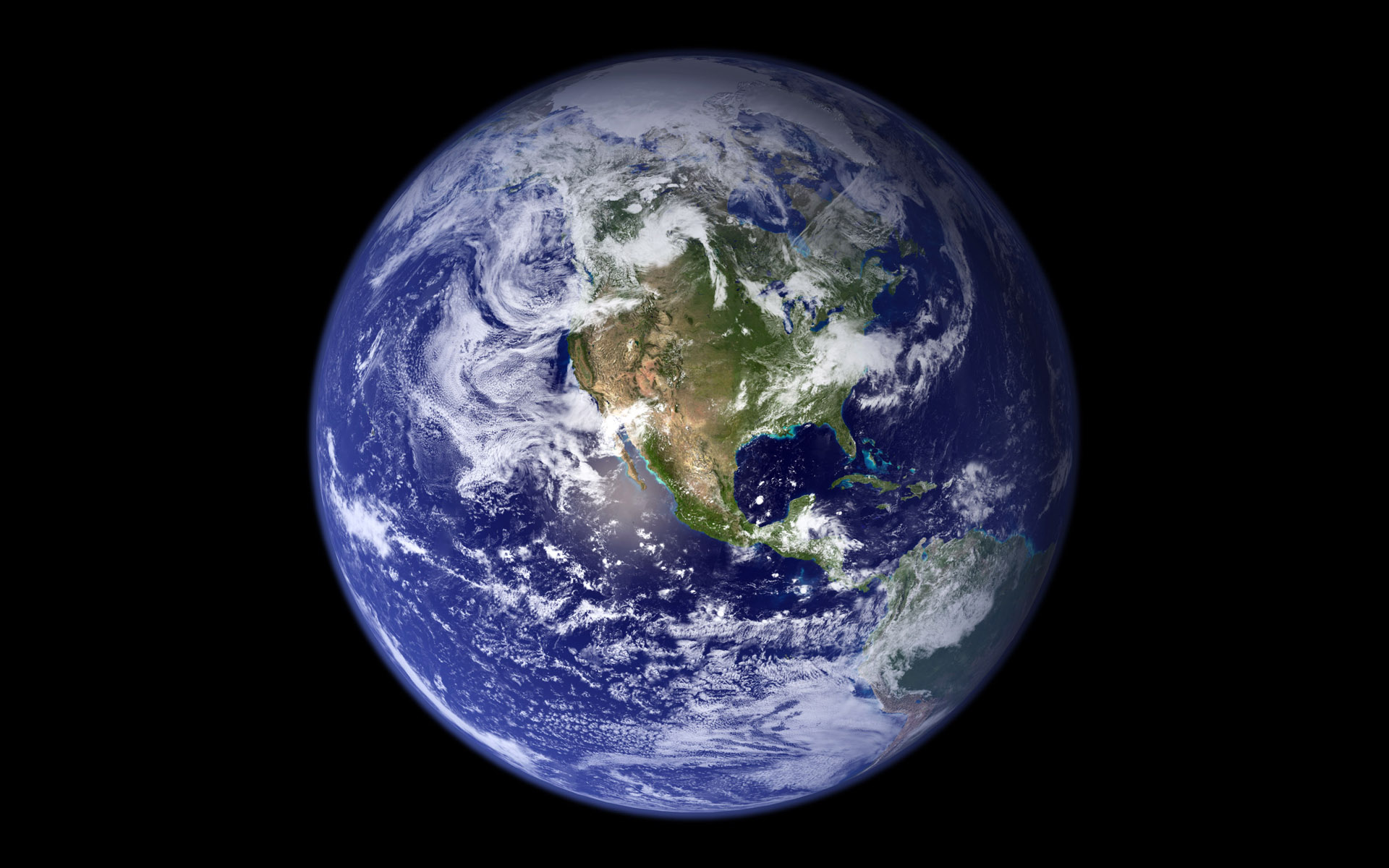 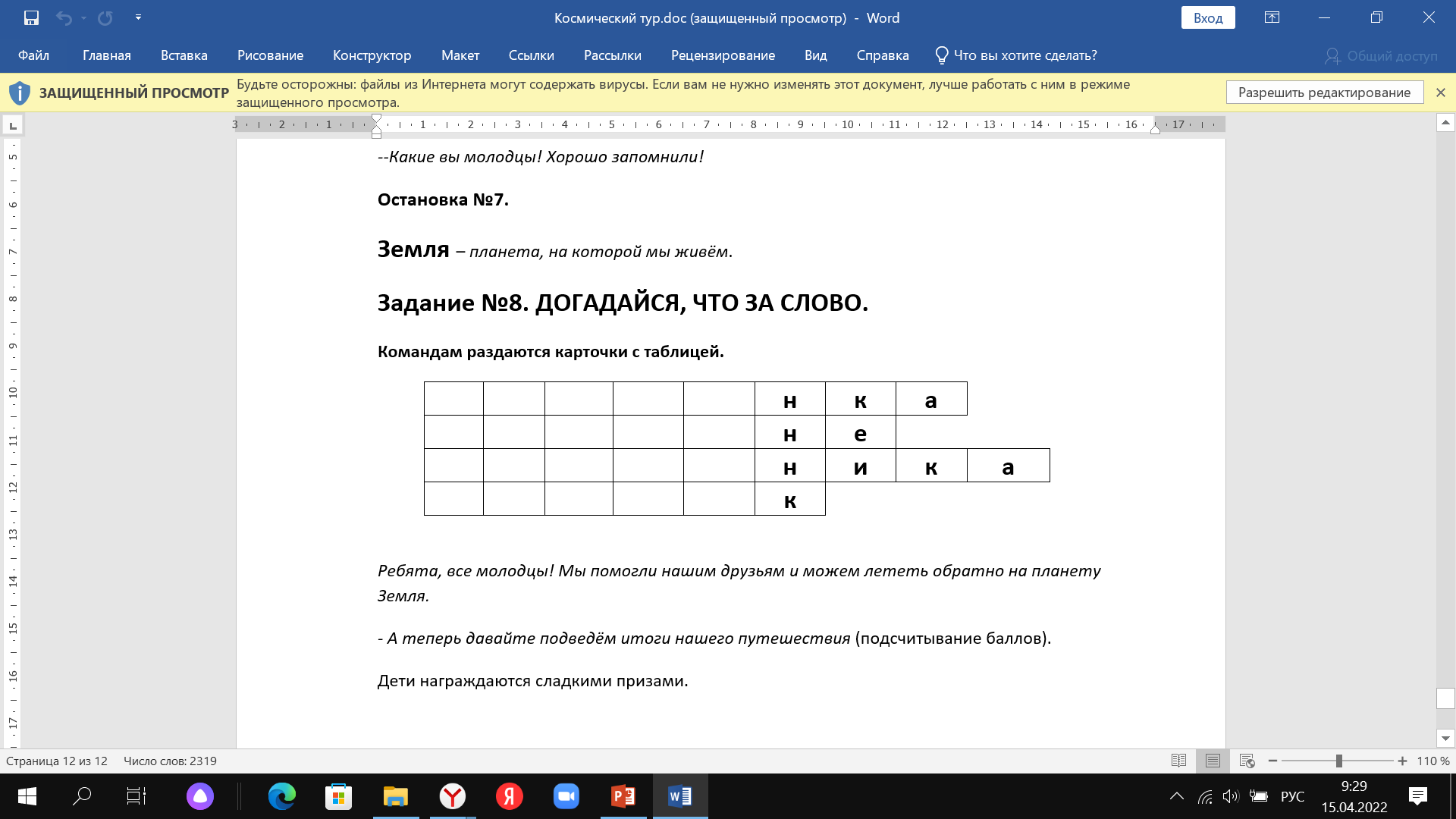 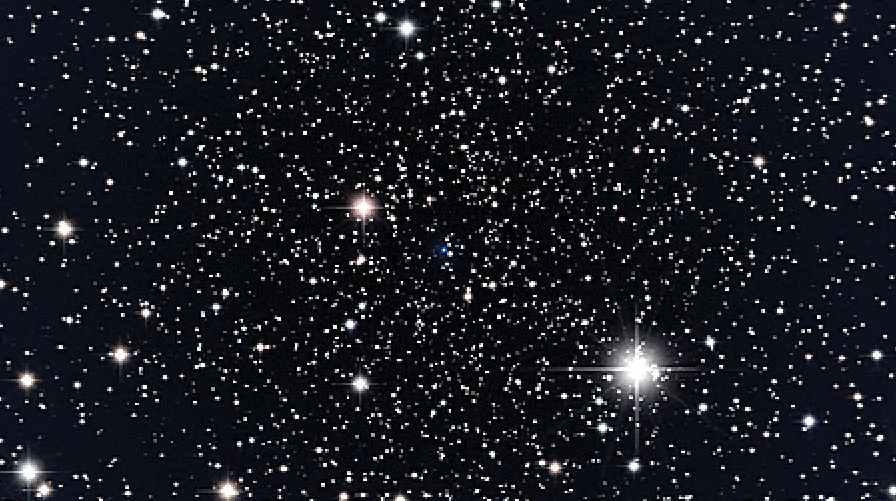 о
д
л
о
ц
м
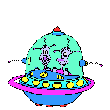 ы